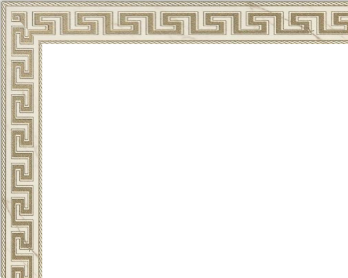 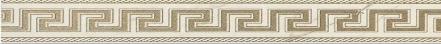 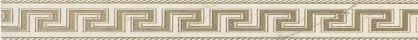 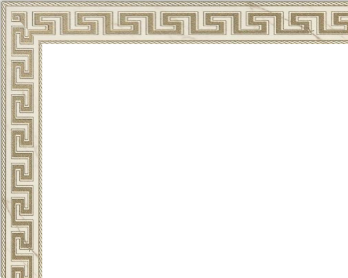 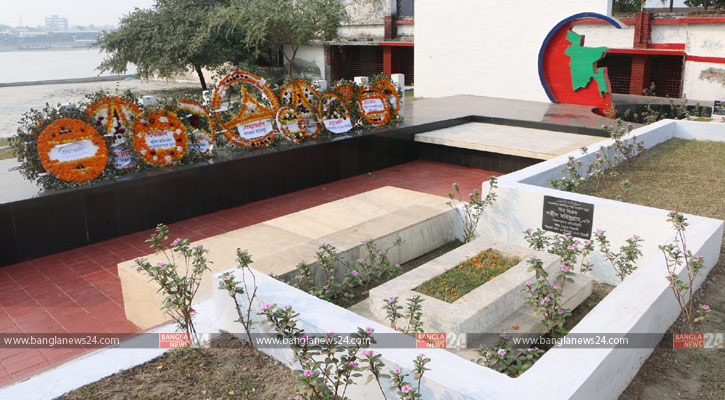 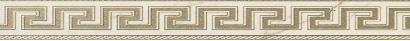 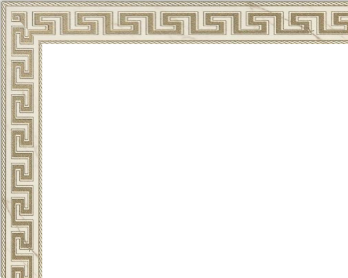 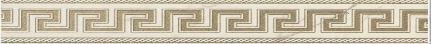 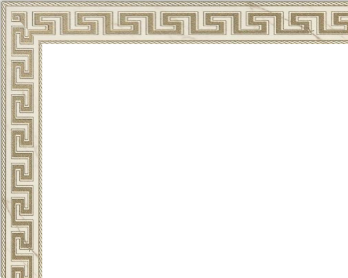 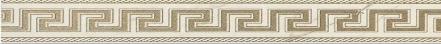 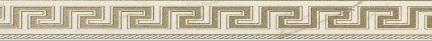 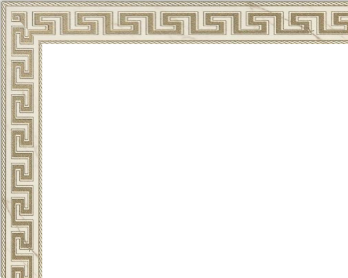 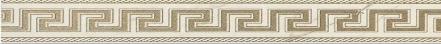 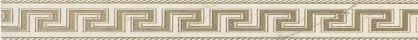 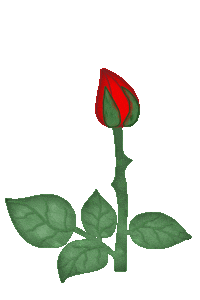 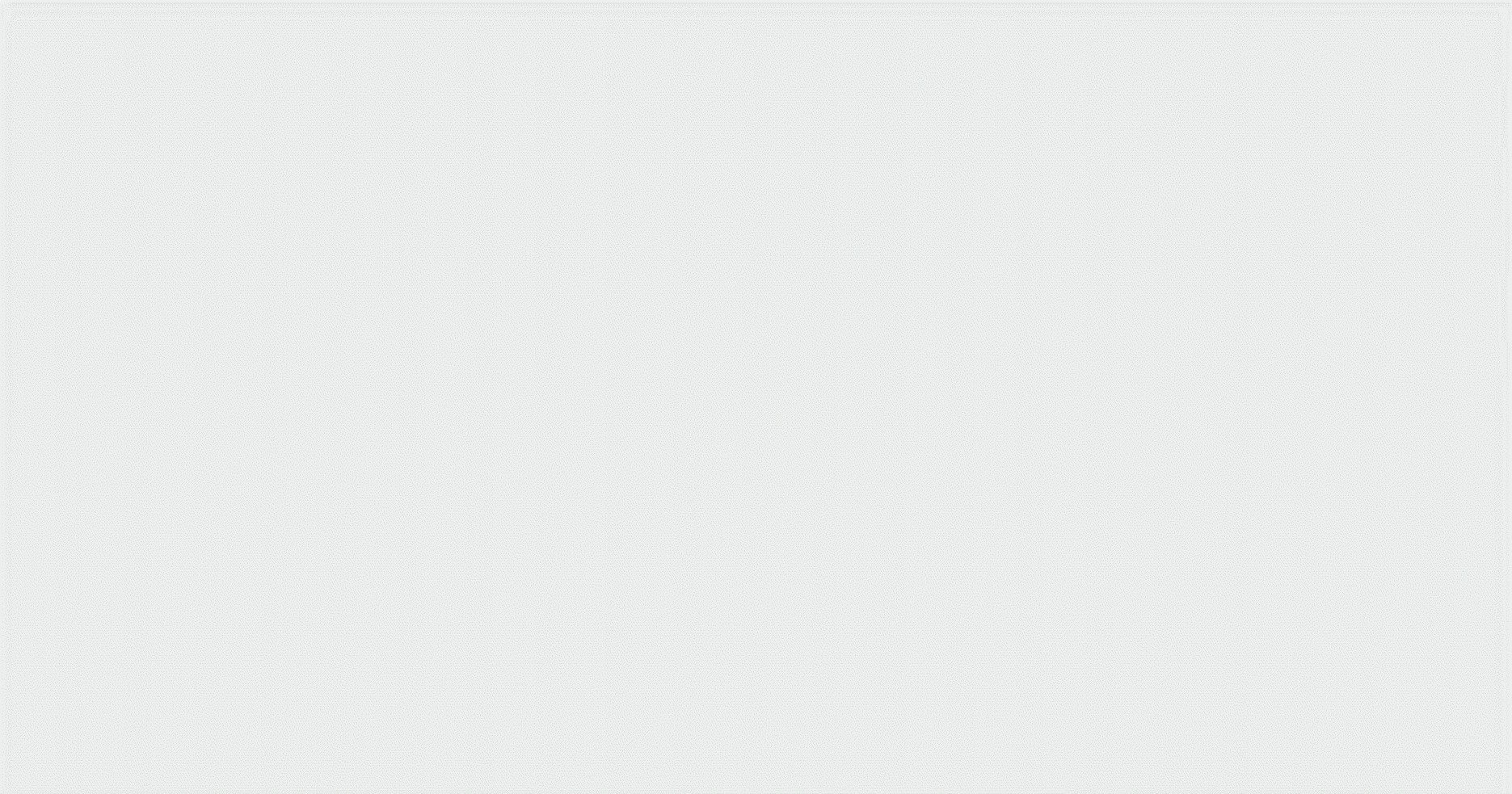 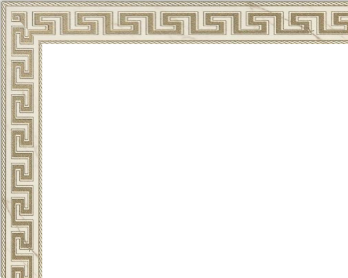 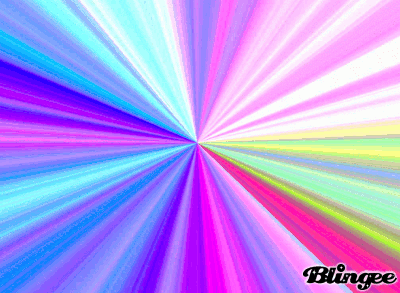 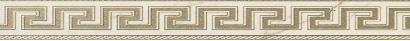 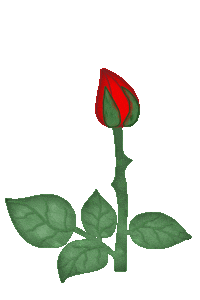 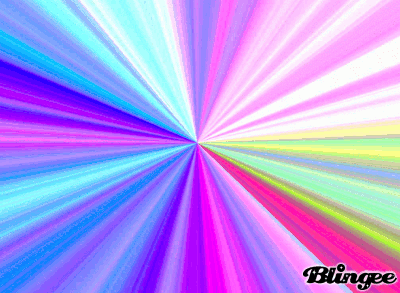 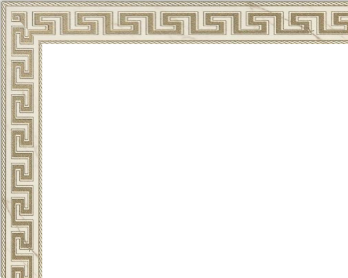 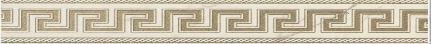 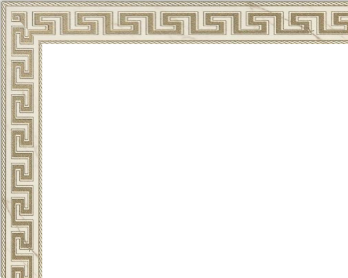 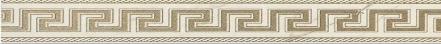 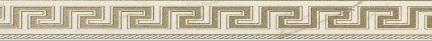 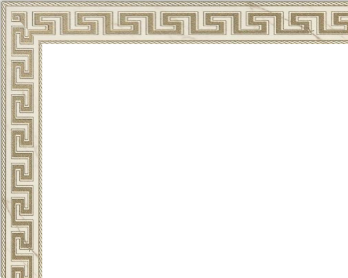 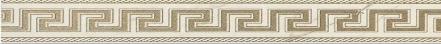 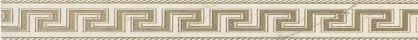 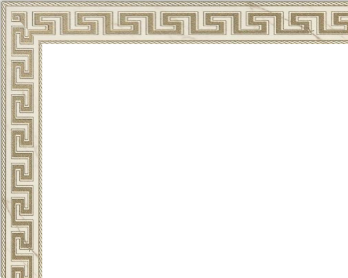 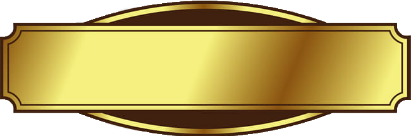 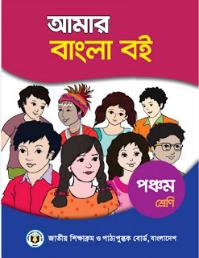 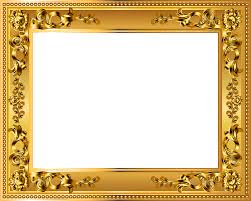 পরিচিতি
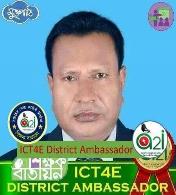 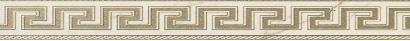 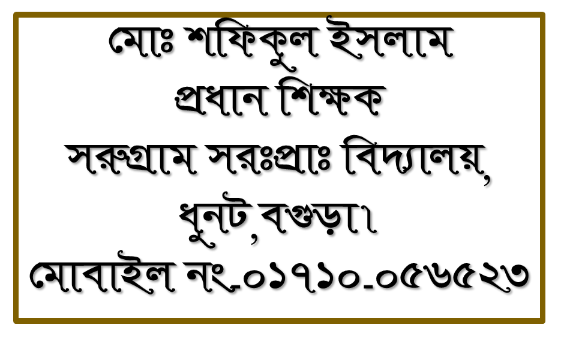 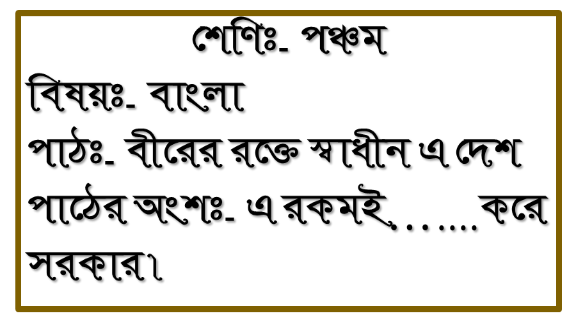 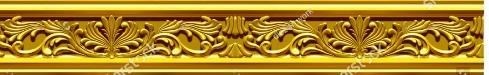 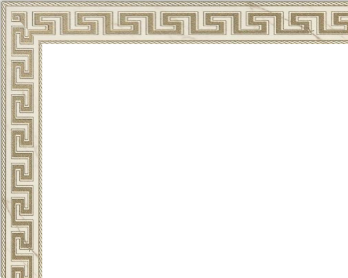 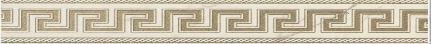 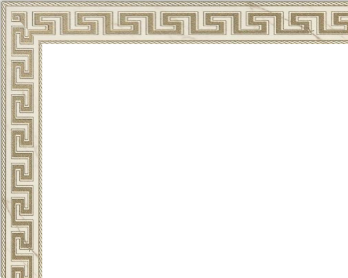 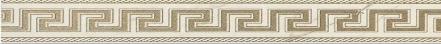 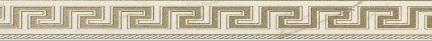 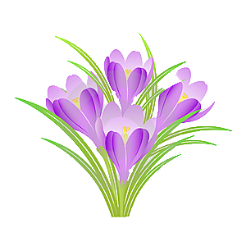 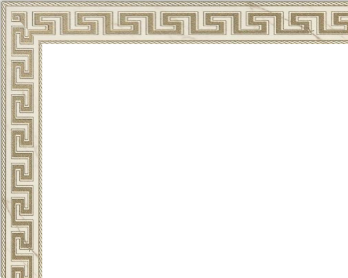 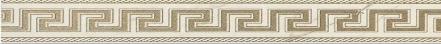 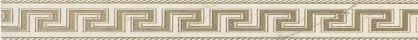 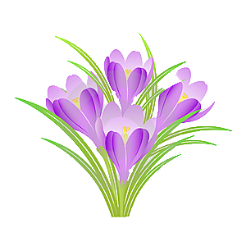 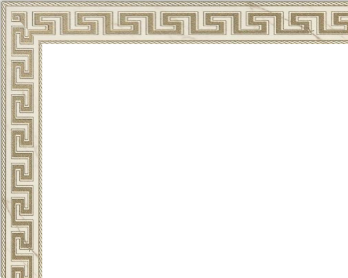 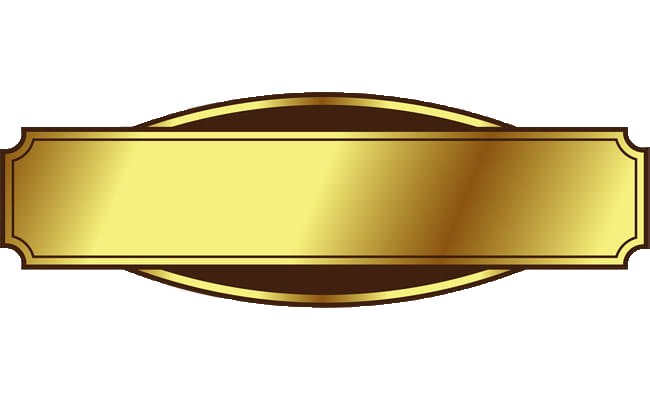 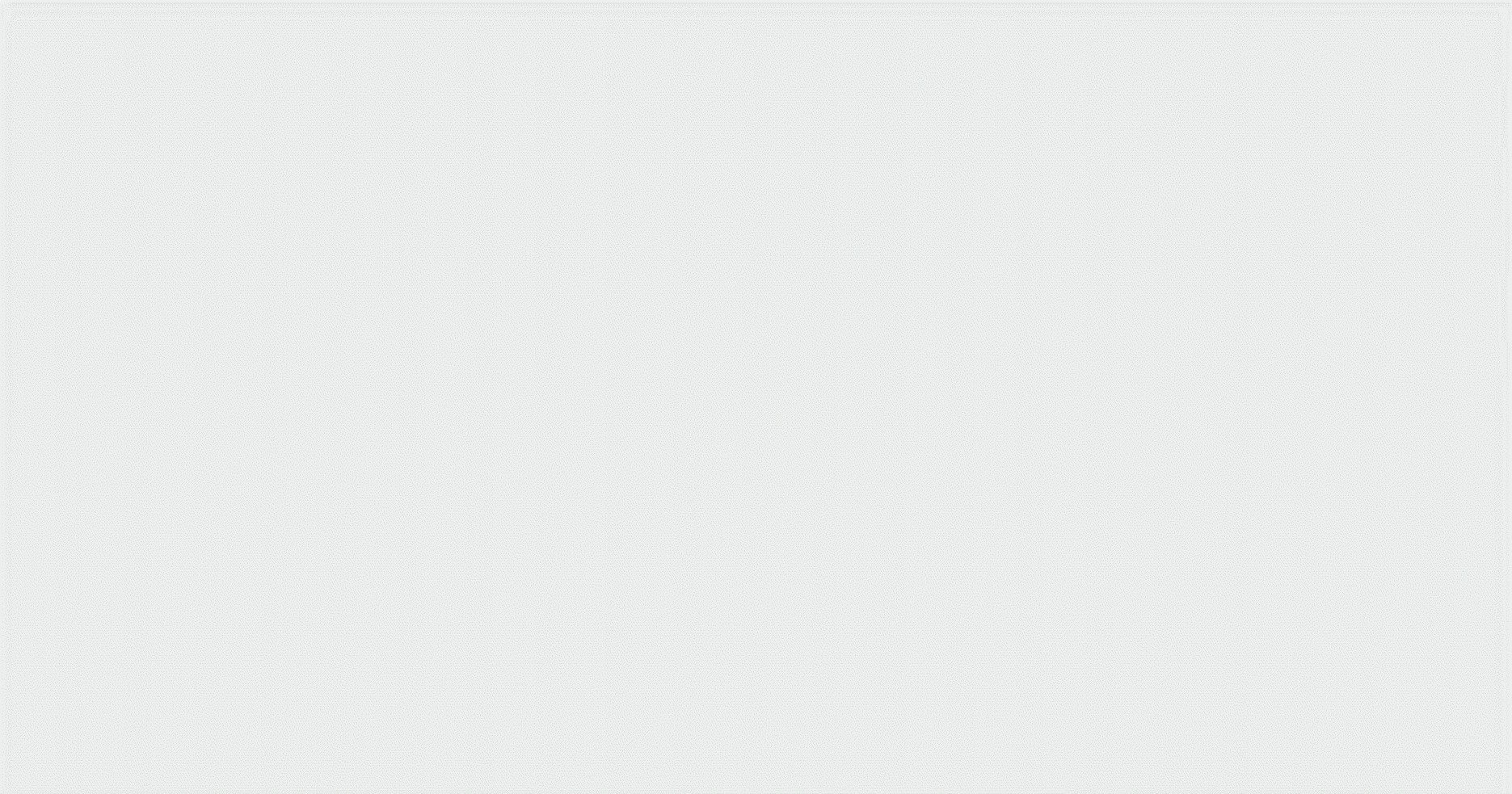 পাঠ শেষে শিক্ষার্থীরা যা শিখবে-
২.৩.১ গল্প শুনে মূল বিষয় বুঝতে পারবে।
২.৪.১ গল্পের মূল বিষয় বলতে পারবে।
২.৪.১ গল্প কথা পড়তে পারবে।
১.৫.১ পাঠে ব্যবহৃত শব্দ দিয়ে নতুন বাক্য লিখতে পারবে।
২.৩.১  পাঠ সংশ্লিষ্ট প্রশ্নের ঊত্তর লিখতে পারবে।
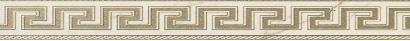 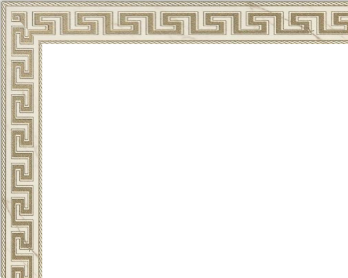 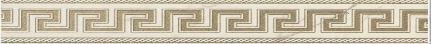 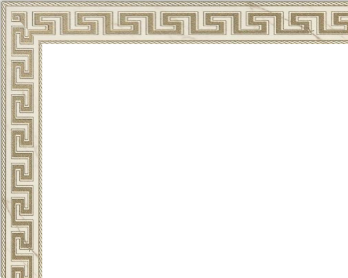 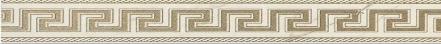 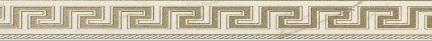 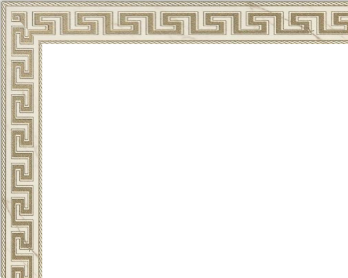 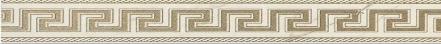 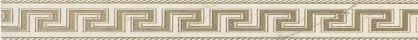 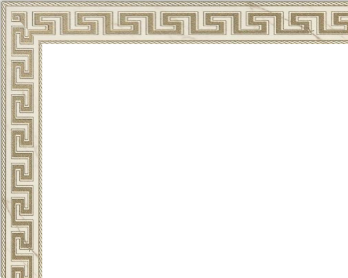 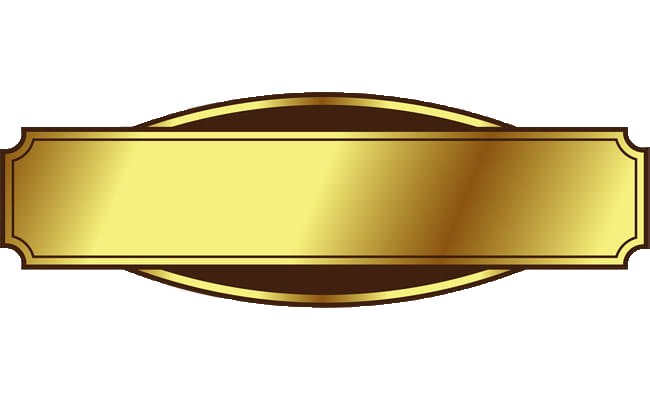 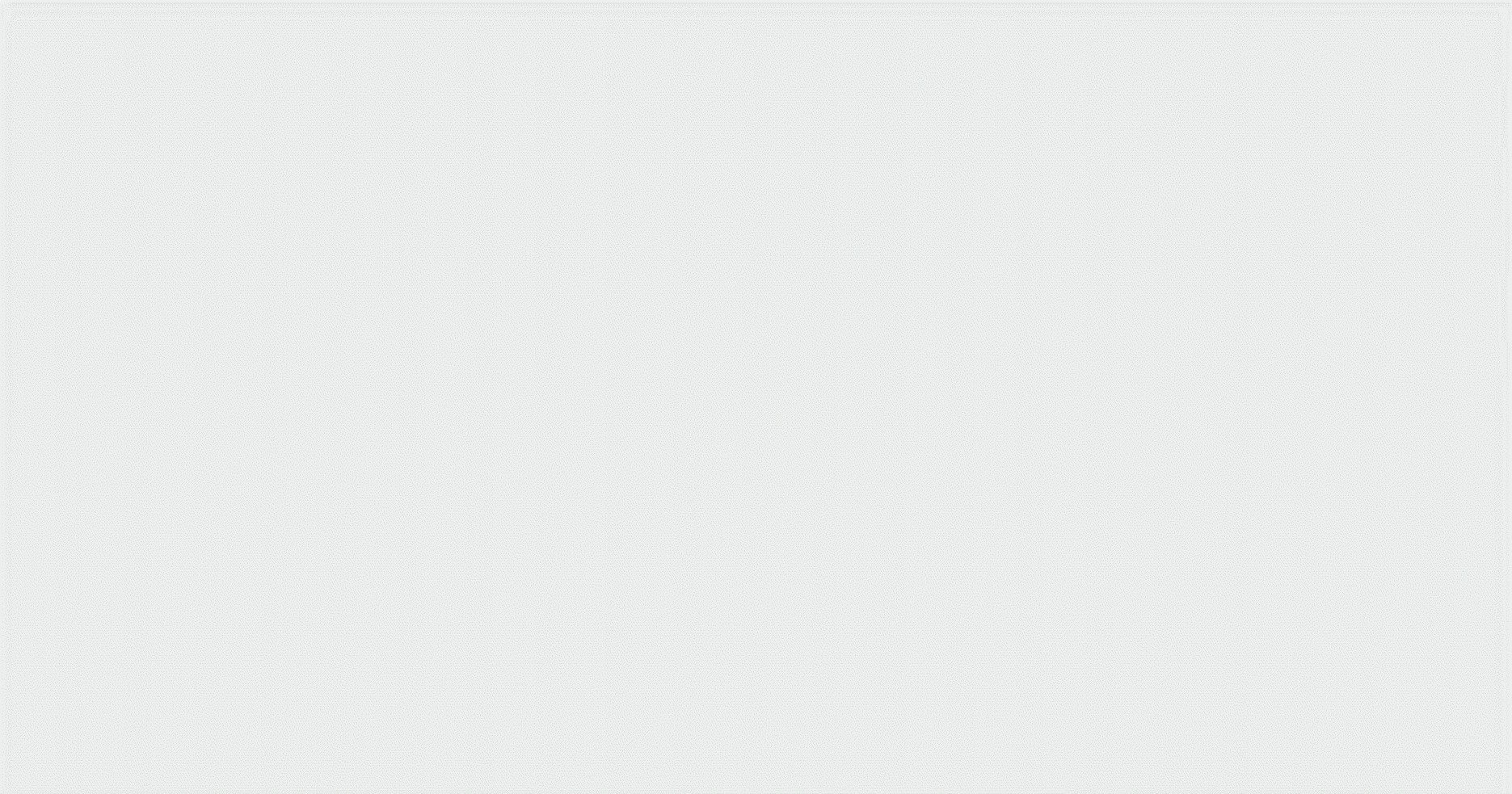 এসো আমরা একটি ভিডিও দেখি
আমাদের আজকের পাঠ
বীরের রক্তে স্বাধীন এ দেশ
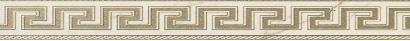 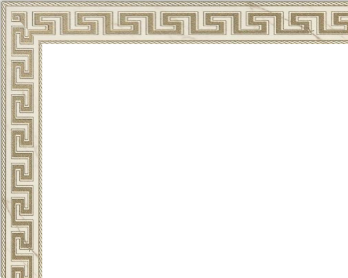 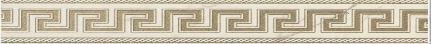 ভিডিও টিতে কি দেখলে?
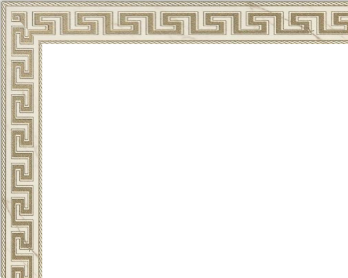 কারা যুদ্ধ করছে?
বীর মুক্তিযোদ্ধারা।
যুদ্ধ হচ্ছে।
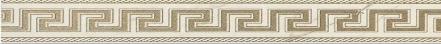 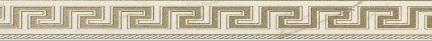 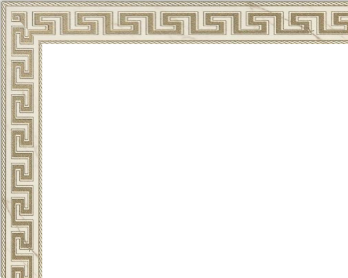 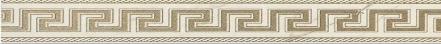 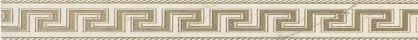 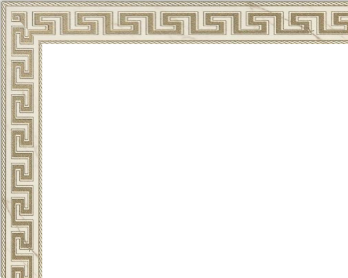 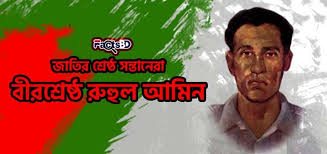 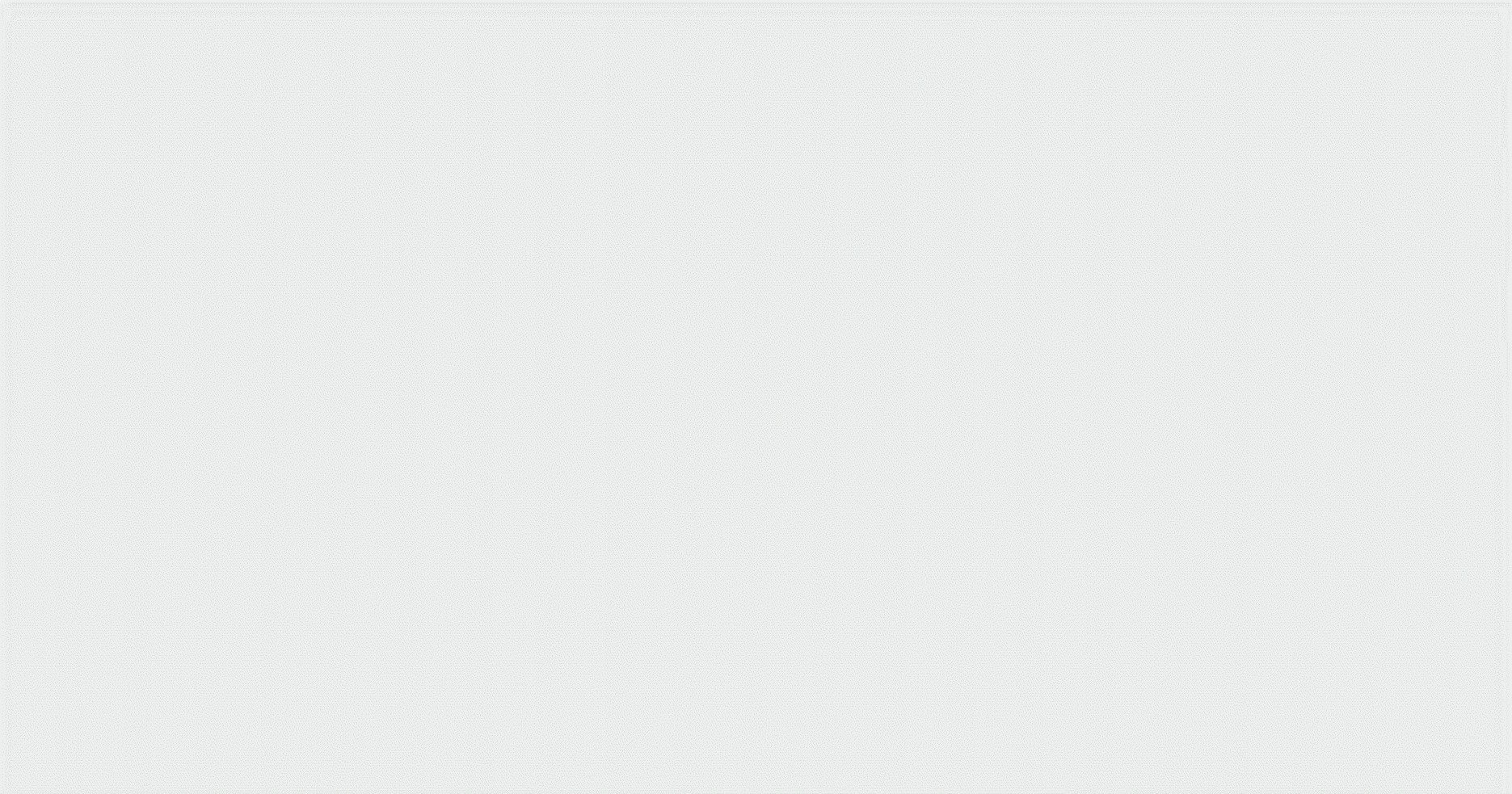 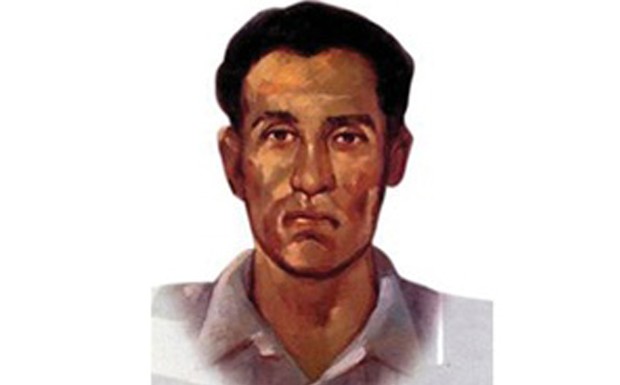 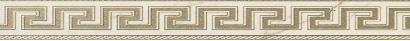 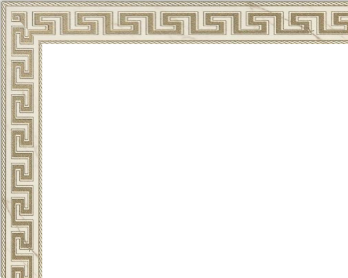 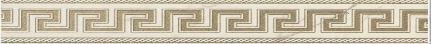 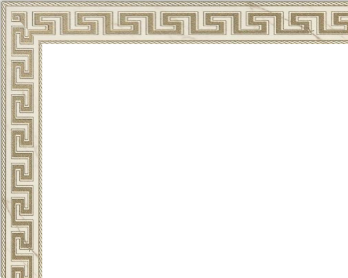 একাত্তরে পাকিস্তানি বাহিনীর বিরুদ্ধে কত ভাবেই না যুদ্ধ করতে হয়েছিল আমাদের। এই যুদ্ধে জয়ী বাহিনী হিসাবে মুক্তিযোদ্ধারা বয়ে এনেছেন অসীম গৌরব। এরকমই এক যুদ্ধে শহীদ হন বীরশ্রেষ্ঠ মোহাম্মদ রুহুল আমিন।
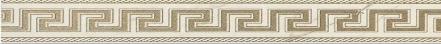 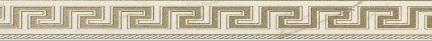 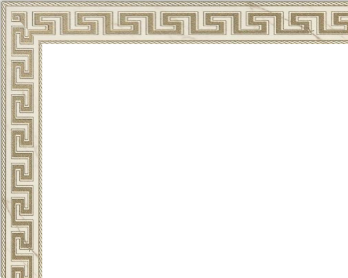 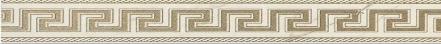 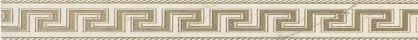 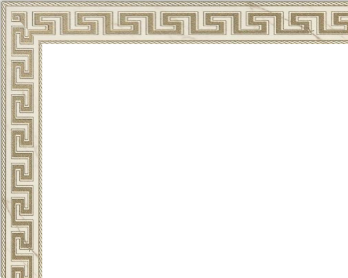 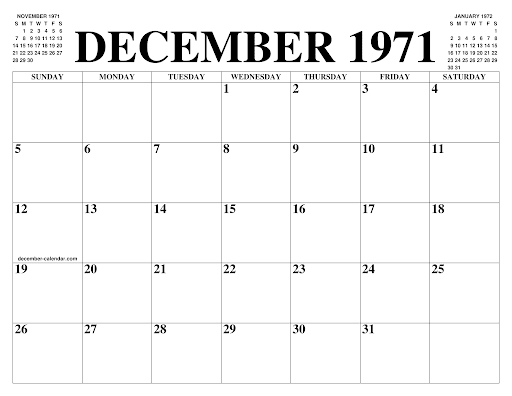 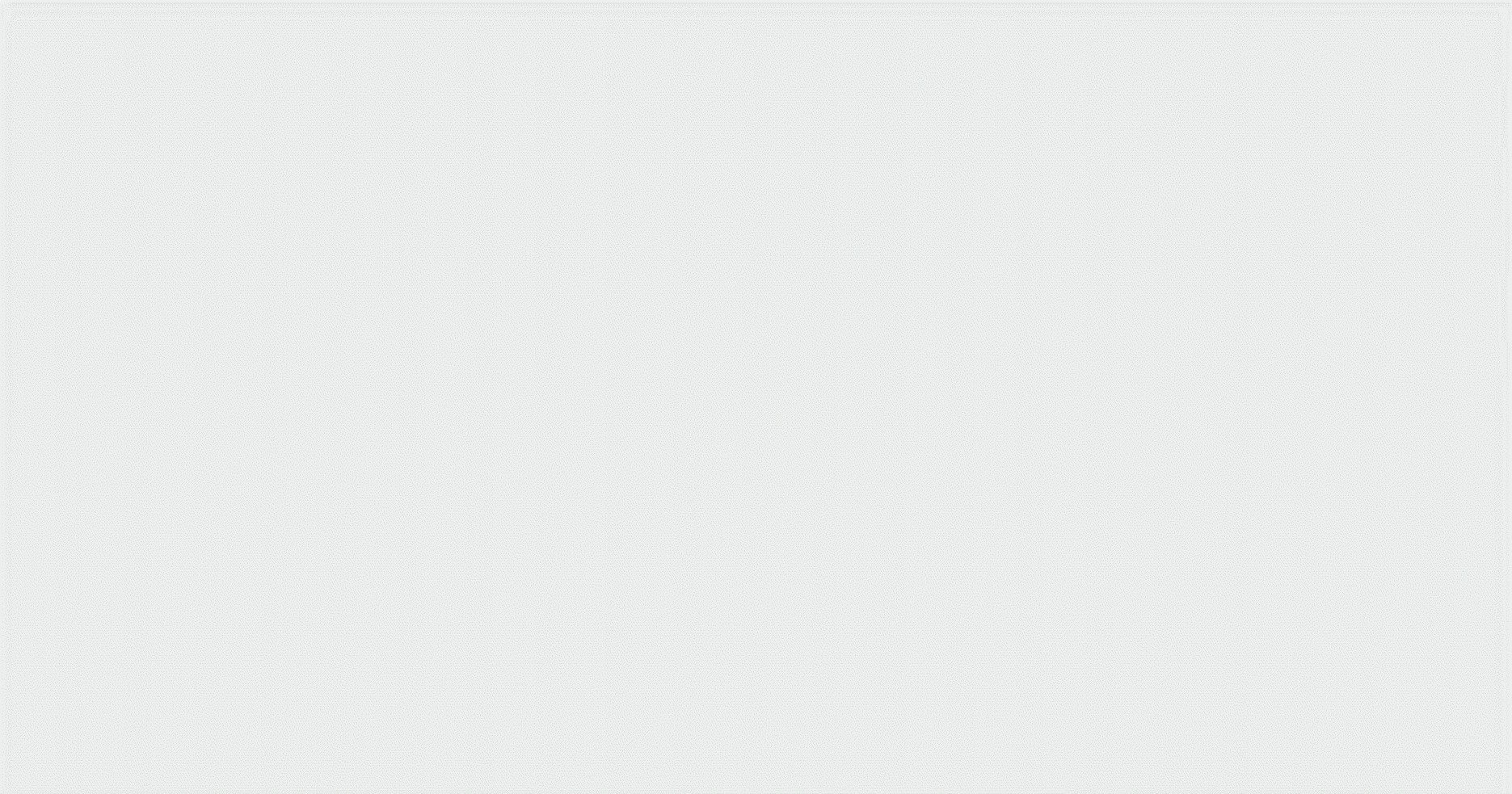 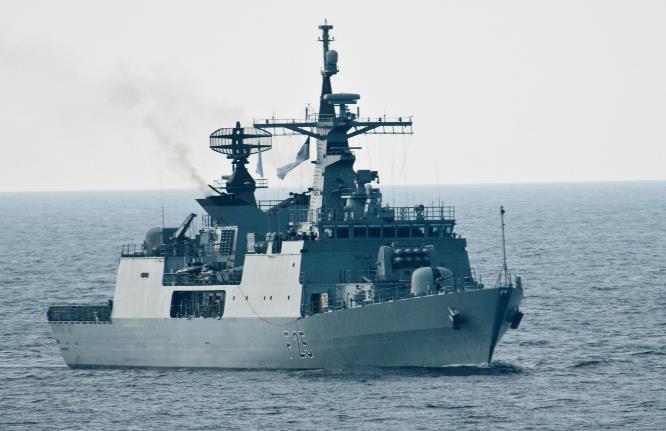 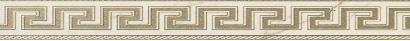 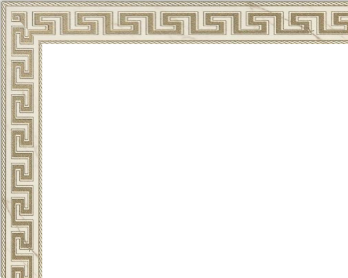 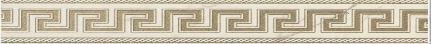 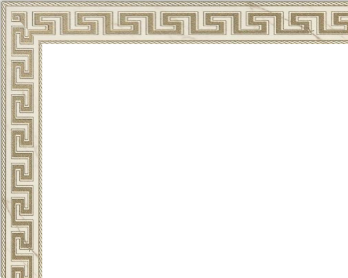 ডিসেম্বরের ১০ তারিখ মুক্তিযুদ্ধের শেষ প্রান্তে আমরা। মুক্তিযোদ্ধাদের নৌজাহাজ বিএনএস পলাশ এবং বিএনএস পদ্মা মংলা বন্দর দখল করে নিয়েছে। এবার খুলনা দখলই লক্ষ্য। ভৈরব নদী বেয়ে খুলনার দিকে ধেয়ে আসসেন তাঁরা।
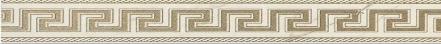 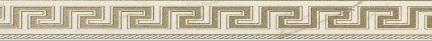 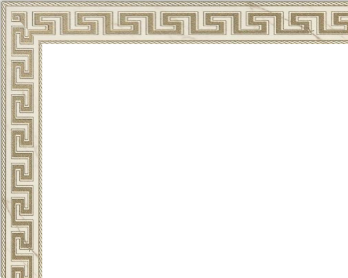 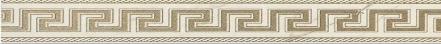 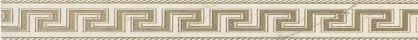 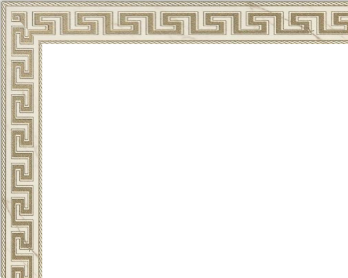 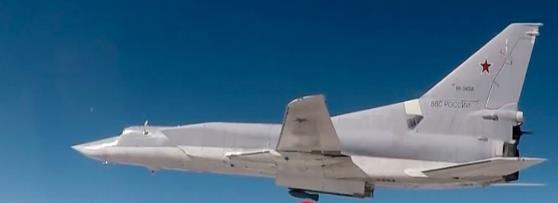 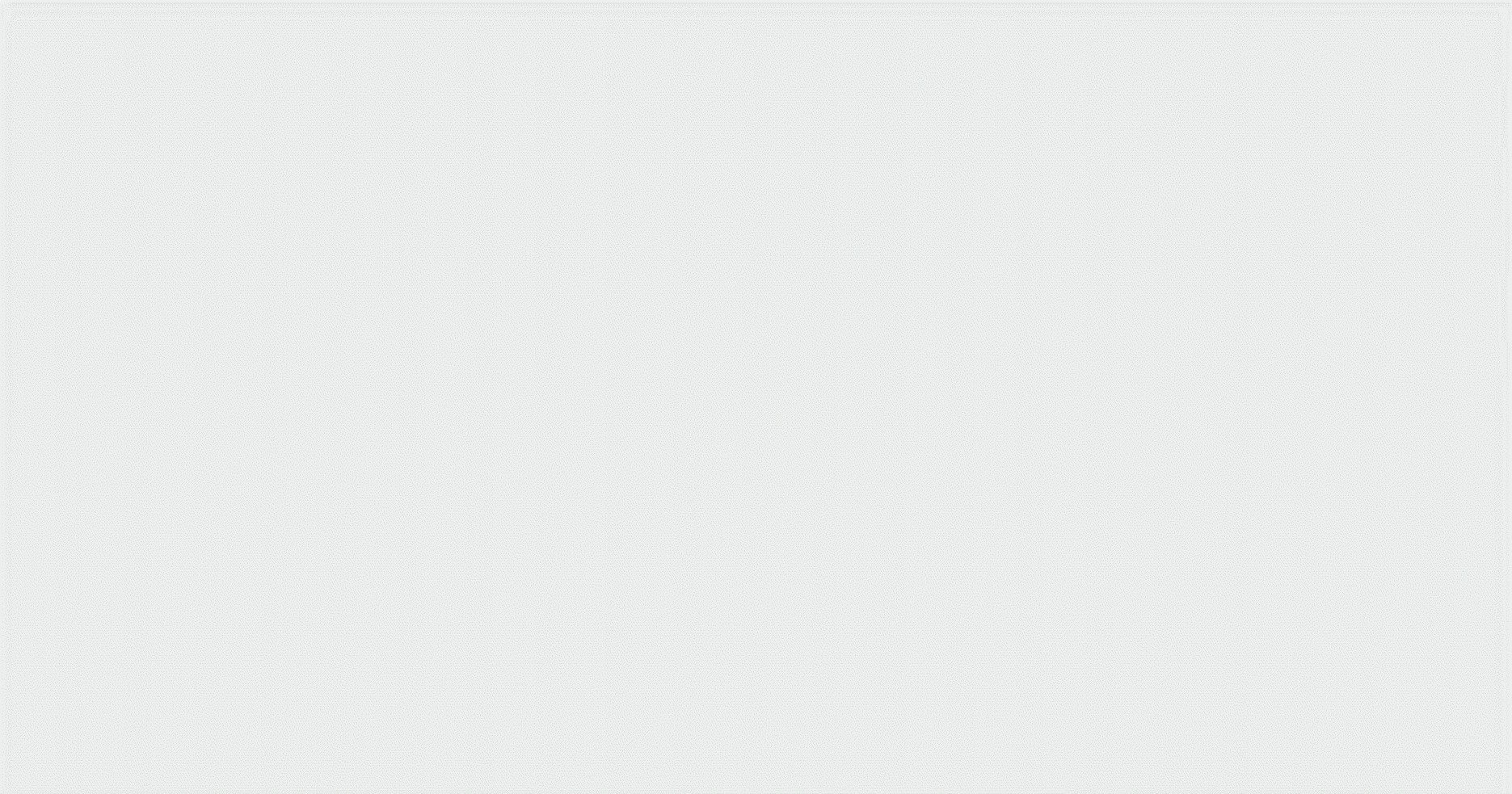 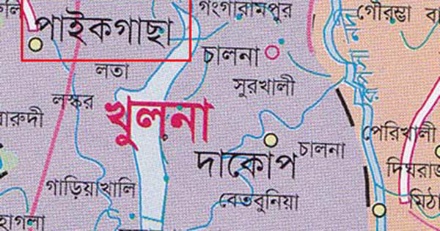 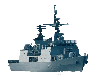 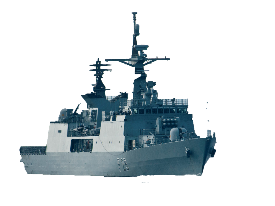 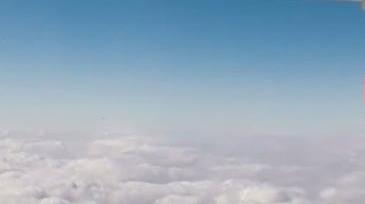 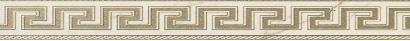 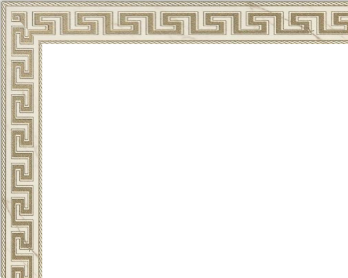 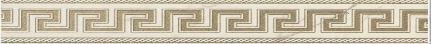 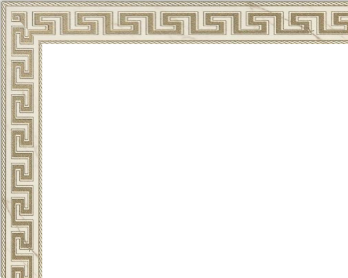 জাহাজ দুটি খুলনার কাছাকাছি চলে আসে। এমন সময় একটা বোমারু বিমান থেকে জাহাজ দুটির উপর বোমা এসে পড়ে। রুহুল আমিন বিএন এস পলাশের ইন্জিন রুমে ছিলেন। ইন্জিন রুমের উপরে বোমা পড়েছিল। ইন্জিন বিকল হয়ে আগুন ধরে গিয়েছিল পলাশে। তার ডান হাতটি উড়ে গিয়েছিল।
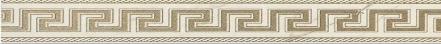 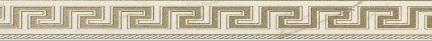 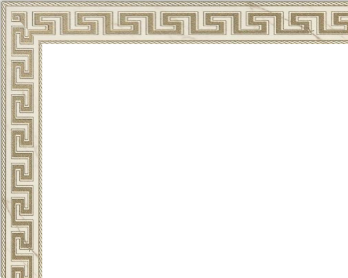 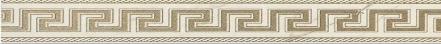 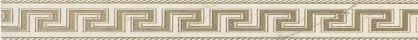 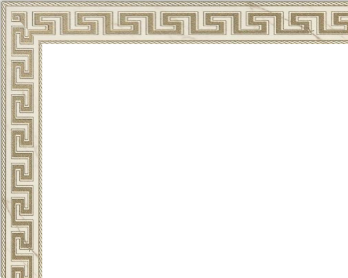 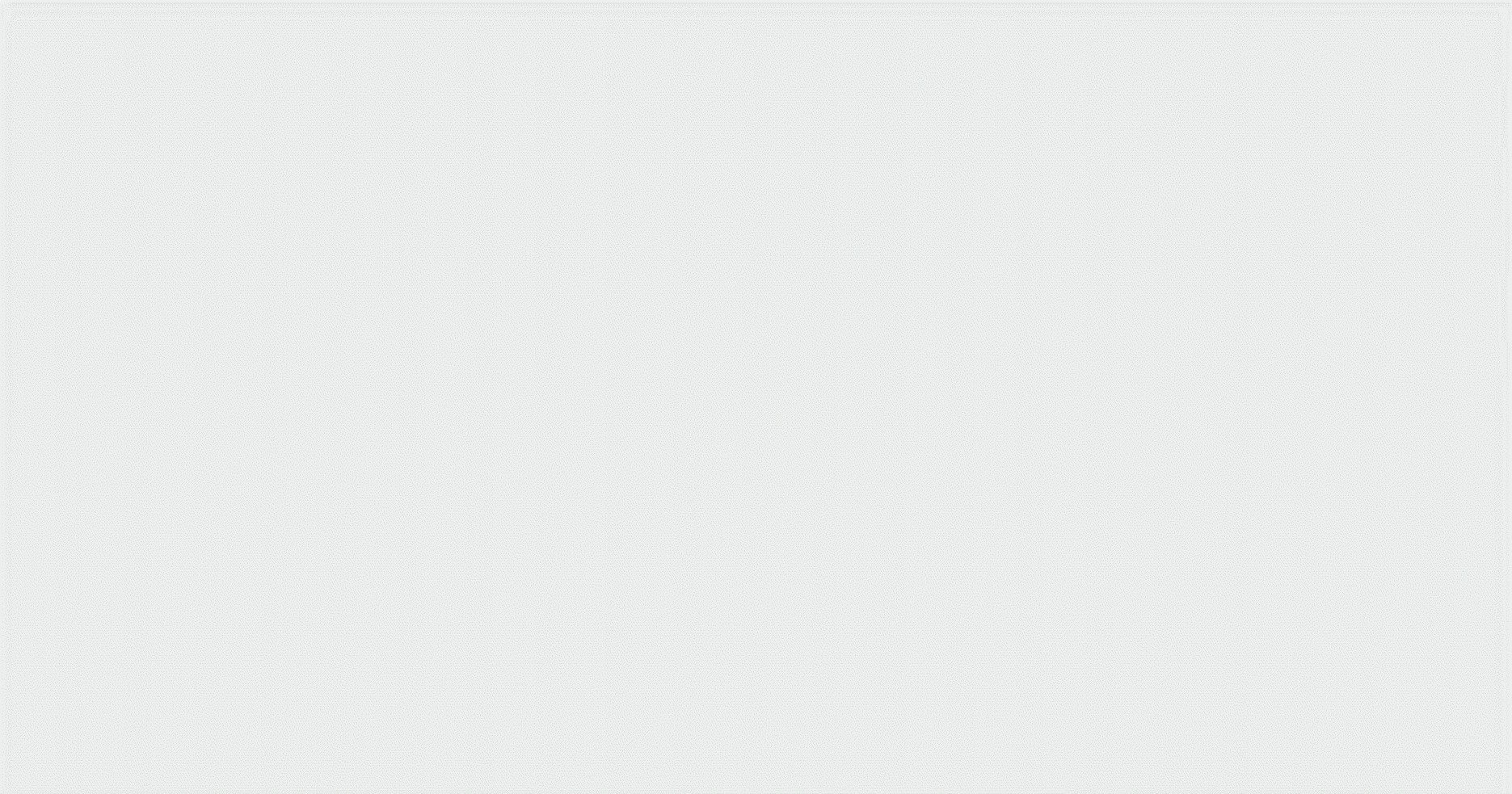 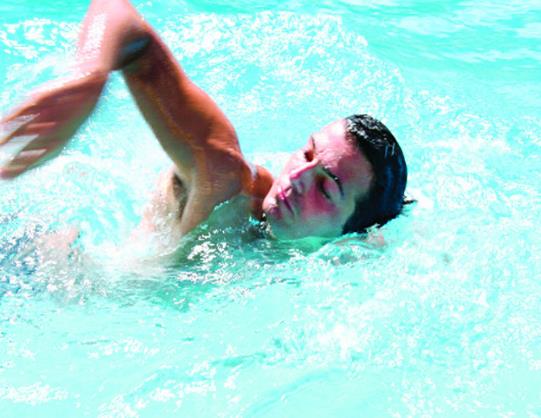 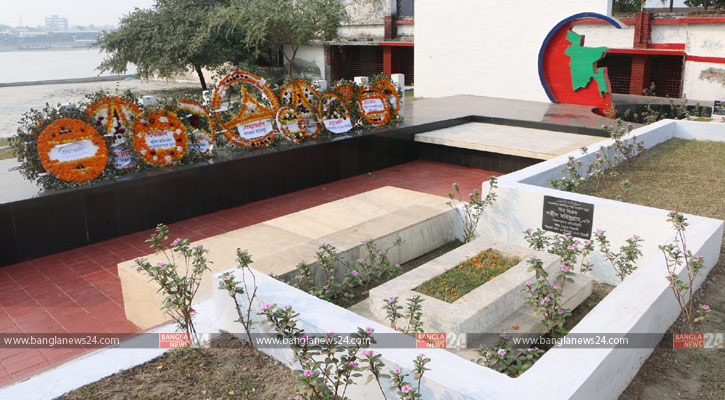 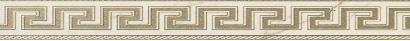 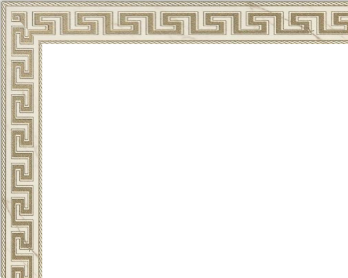 তিনি আহত অবস্থায় ঝাঁপ দিয়ে নদী সাঁতরে পাড়ে উঠলেন। বোমার আঘাত থেকে তিনি রক্ষা পেলেন। কিন্তু রাজাকারদের হাতে নির্মমভাবে মৃত্যু হলো তাঁর। তিনি শহীদ হলেন। খুলনা শিপইয়ার্ডের কাছে চির নিদ্রায় শায়িত আছেন এই বীর মুক্তিযোদ্ধা।
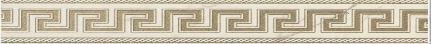 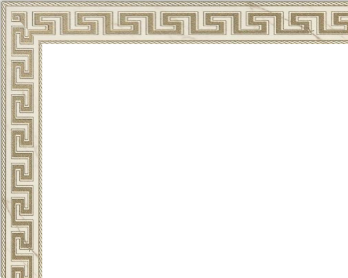 এখানে একটি স্মৃতিস্তম্ভ নির্মান করা হয়েছে। বাংলাদেশ আজ মুক্ত। লক্ষ প্রানের বিনিময়ে আমরা ১৯৭১ সালের ১৬ই ডিসেম্বর বিজয় অর্জন করি। দেশের এ বীরশ্রেষ্ঠ মুক্তিযোদ্ধাদের জন্য আমরা গর্বিত।
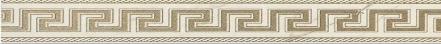 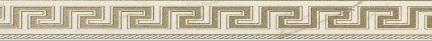 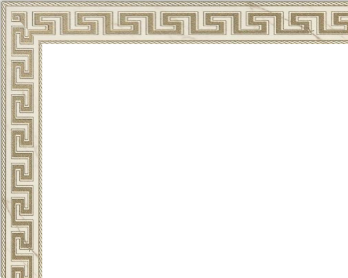 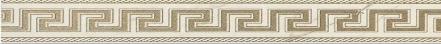 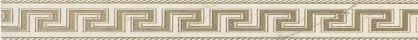 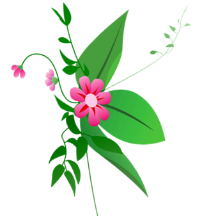 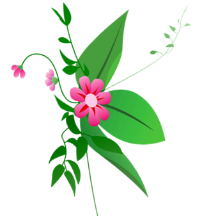 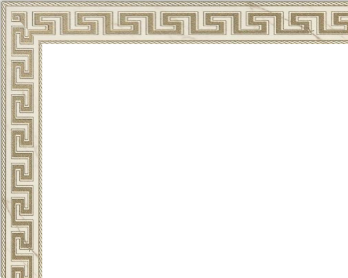 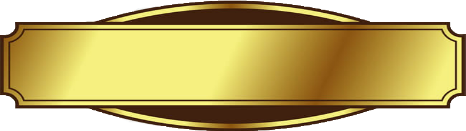 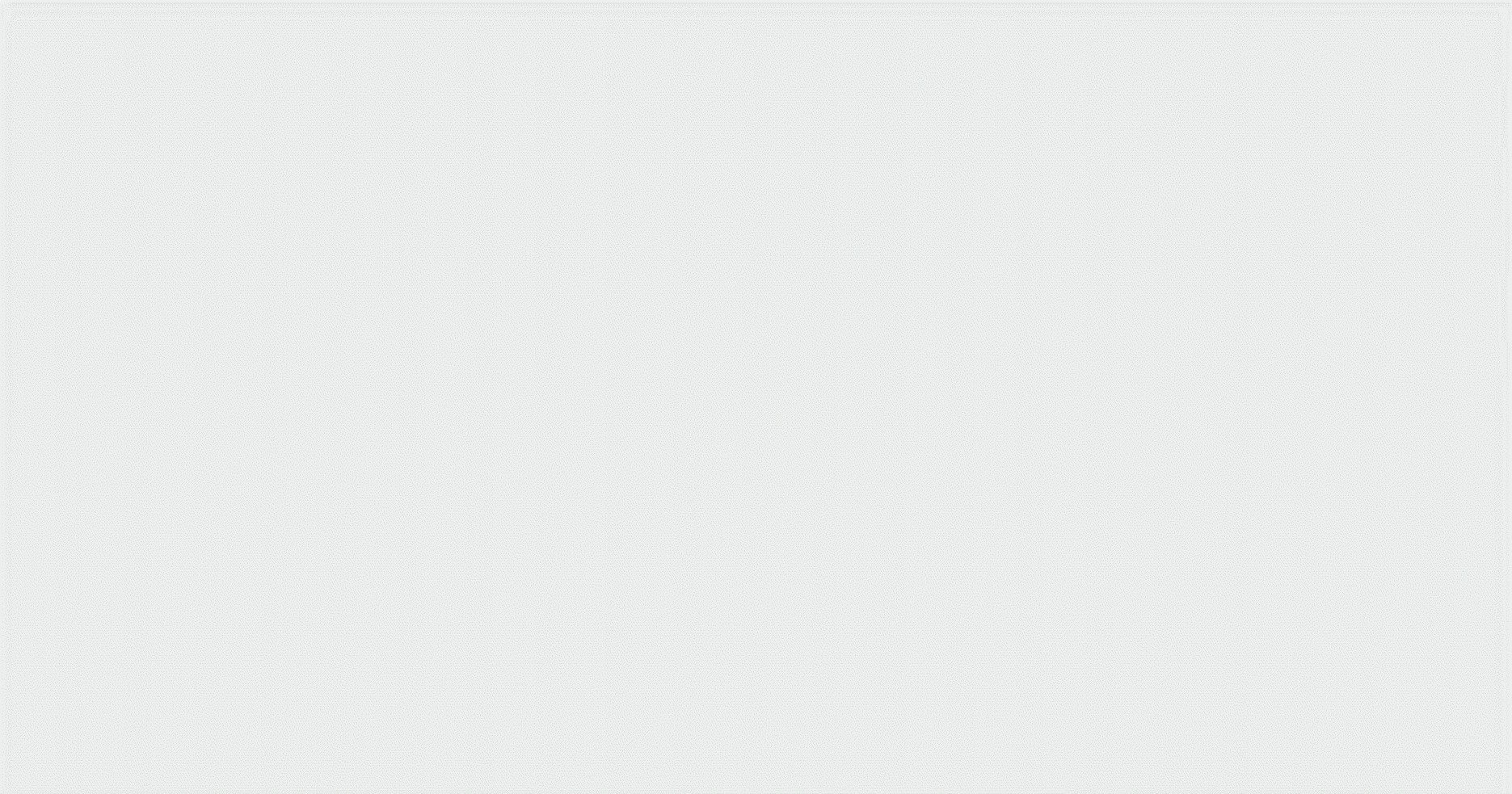 যুক্ত বর্ণ ভেঙ্গে বাক্য তৈরি-
দুরন্ত= ন্ত = ন+ত,  সে ছিল দুরন্ত এক কিশোর।
মোহাম্মাদ= ম্ম = ম+ম,  তাঁর নাম নূর মোহাম্মদ।
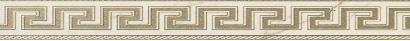 পাকিস্তান= স্ত = স+ত, পাকিস্তান বাহিনী ছিল হানাদার।
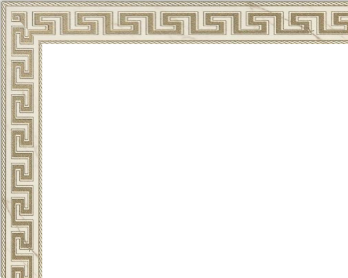 ক্যাম্প= ম্প = ম+প, ছুটিপুর ছিল পাকিস্তানিদের ক্যাম্প।
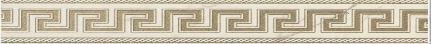 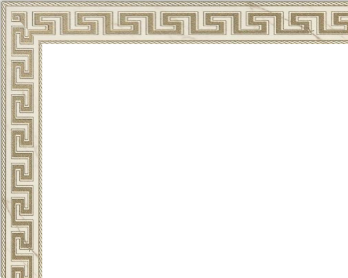 মুক্তিযোদ্ধা= দ্ধ= দ+ধ, মুক্তিযোদ্ধারা ছিল অসীম সাহসী।
শত্রু= ত্র = ত+ র-ফলা, শত্রুকে বিশ্বাস করতে নেই।
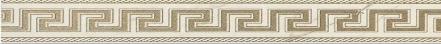 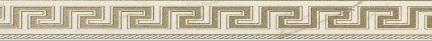 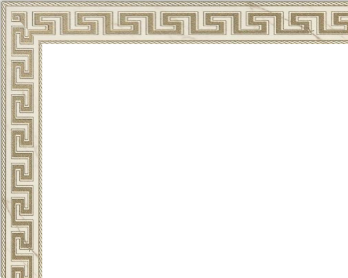 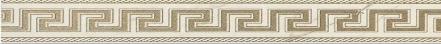 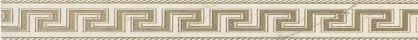 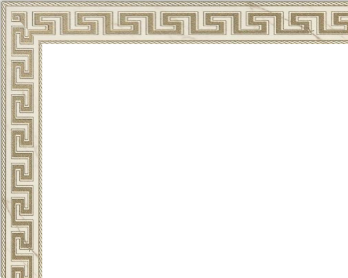 একাত্তরে পাকিস্তানি সেনাবাহিনীর বিরুদ্ধে কত ভাবেই না যুদ্ধ করতে হয়েছিল আমাদের। এই যুদ্ধে জয়ী বাহিনী হিসাবে মুক্তিযোদ্ধারা বয়ে এনেছেন অসীম গৌরব। এরকমই এক যুদ্ধে শহীদ হন বীরশ্রেষ্ঠ মোহাম্মদ রুহুল আমিন।
 ডিসেম্বরের ১০ তারিখ। মুক্তিযুদ্ধের শেষ প্রান্তে আমরা। মুক্তিযোদ্ধাদের নৌজাহাজ বিএনএস পলাশ এবং বিএনএস পদ্মা মংলা বন্দর দখল করে নিয়েছে। এবার খুলনা দখলই লক্ষ্য। খুলনার দিকে ধেয়ে আসছে তাঁরা ভৈরব নদী বেয়ে । 
জাহাজ দুটি খুলনার কাছাকাছি চলে আসে। এমন সময় একটা বোমারু বিমান থেকে জাহাজ দুটির উপর বোমা এসে পড়ে। রুহুল আমিন বিএন এস পলাশের ইন্জিন রুমে ছিলেন। ইন্জিন রুমের উপরে বোমা পড়েছিল। ইন্জিন বিকল হয়ে আগুন ধরে গিয়েছিল পলাশে। তার ডান হাতটি উড়ে গিয়েছিল। তিনি আহত অবস্থায় ঝাঁপ দিয়ে নদী সাঁতরে পাড়ে উঠলেন। বোমার আঘাত থেকে তিনি রক্ষা পেলেন। কিন্তু রাজাকারদের হাতে নির্মমভাবে মৃত্যু হলো তাঁর। তিনি শহীদ হলেন। খুলনা শিপইয়ার্ডের কাছে চির নিদ্রায় শায়িত আছেন এই বীর মুক্তিযোদ্ধা।এখানে একটি স্মৃতিস্তম্ভ নির্মান করা হয়েছে।
 বাংলাদেশ আজ মুক্ত। লক্ষ প্রানের বিনিময়ে আমরা ১৯৭১ সালের ১৬ই ডিসেম্বর বিজয় অর্জন করি। দেশের এ বীরশ্রেষ্ঠ মুক্তিযোদ্ধাদের জন্য গর্বিত আমরা।
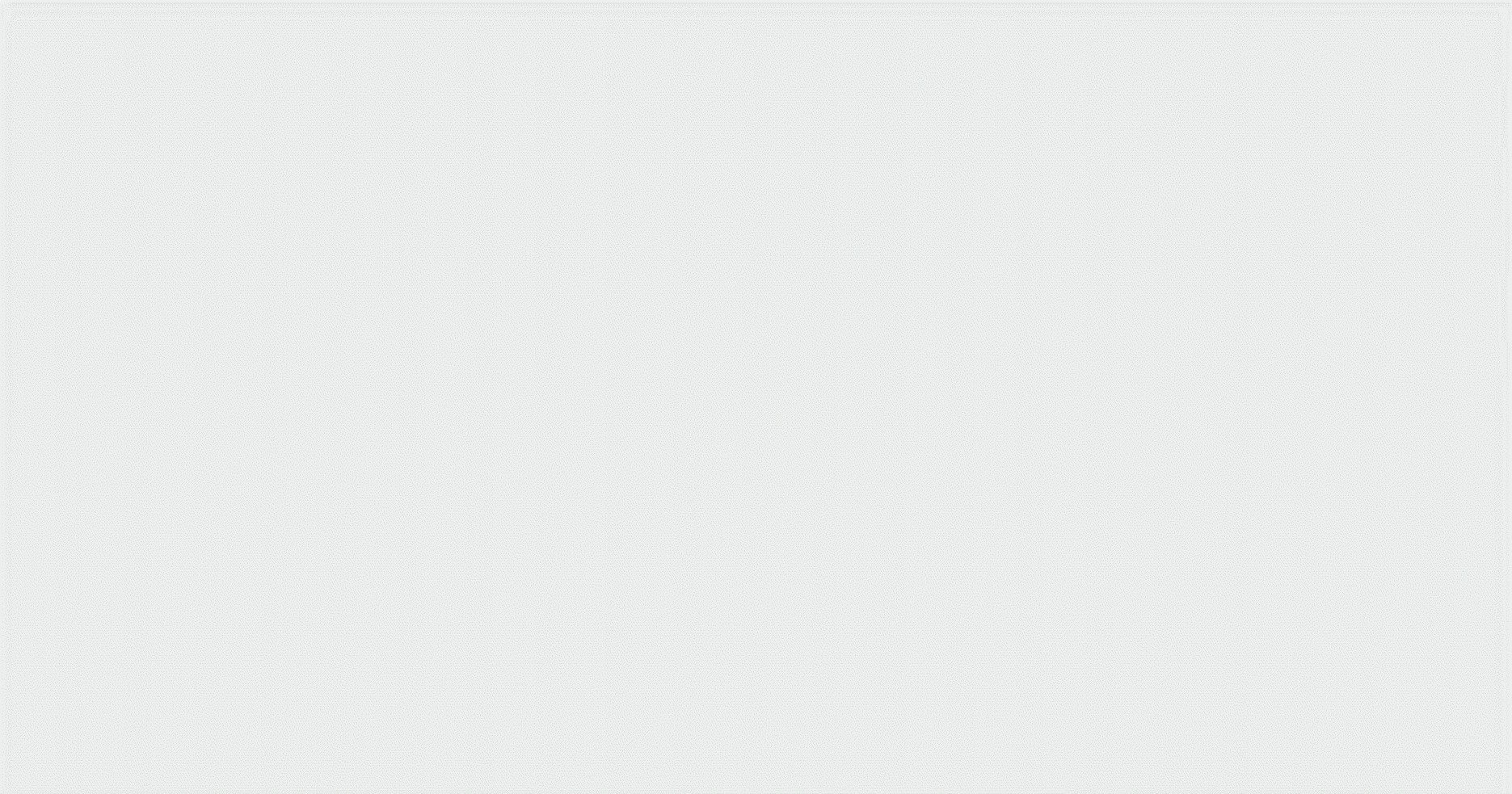 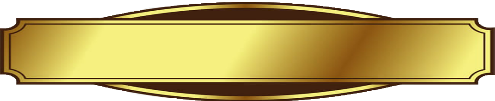 শিক্ষকের আদর্শ পাঠ
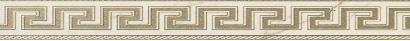 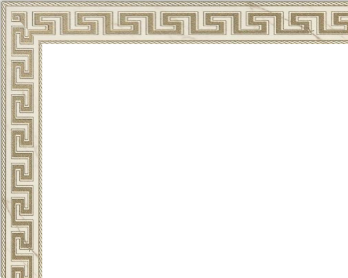 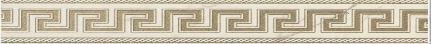 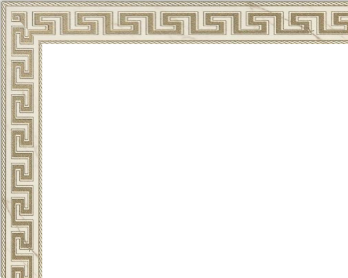 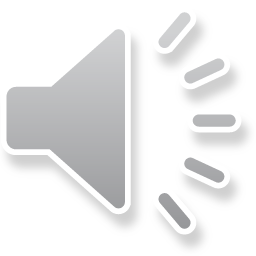 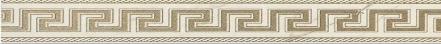 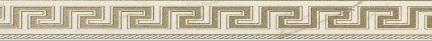 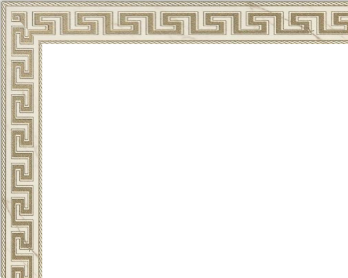 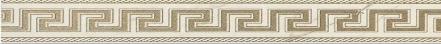 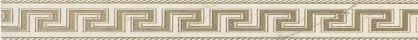 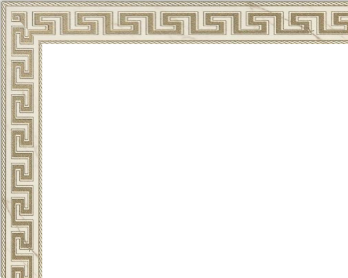 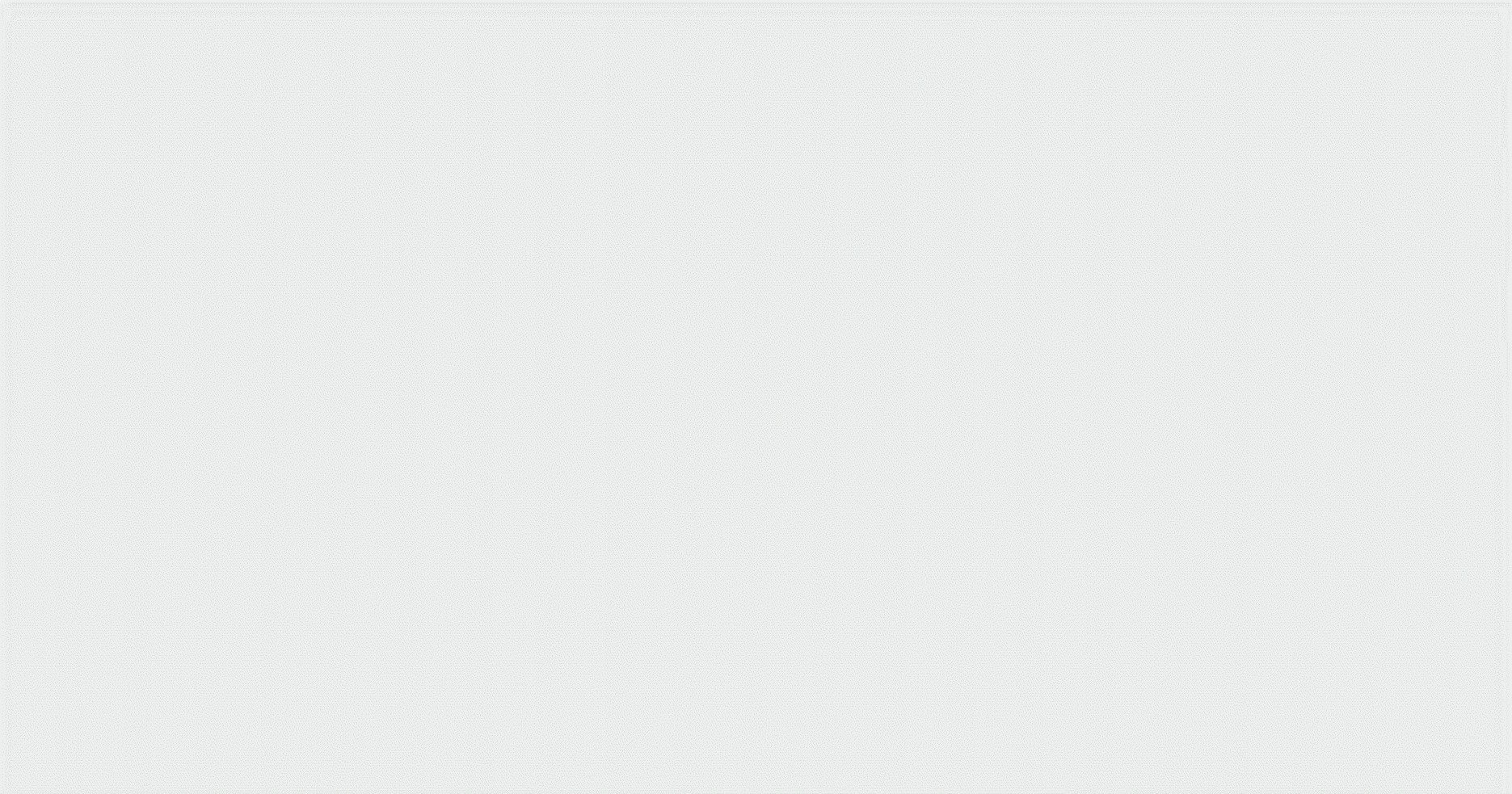 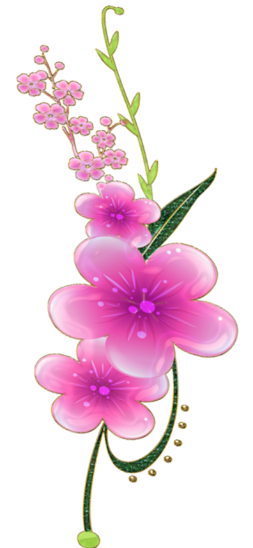 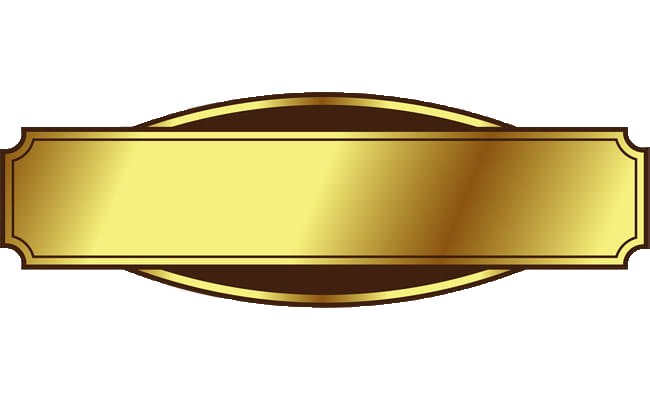 শিক্ষার্থীদের নিরব পাঠ
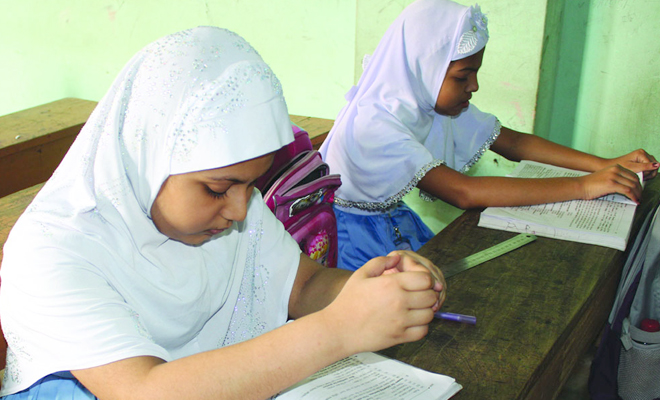 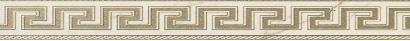 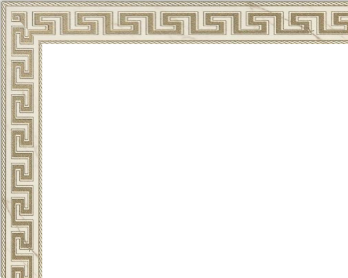 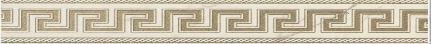 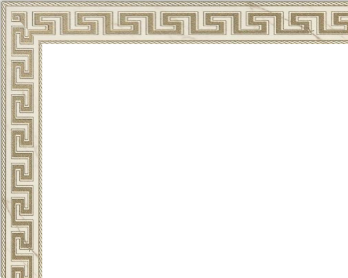 পাঠ্য বইয়ের  ২৮ নং পৃষ্ঠা মনোযোগ সহকারে নিরবে পড়-
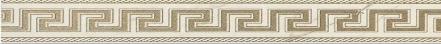 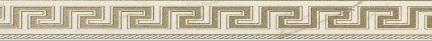 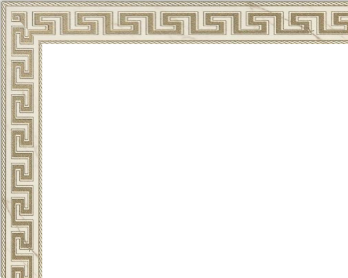 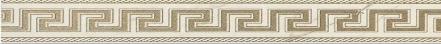 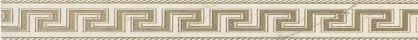 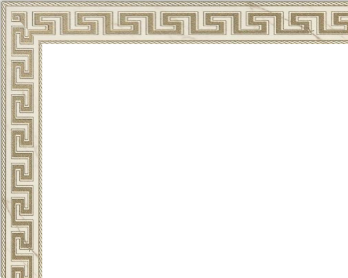 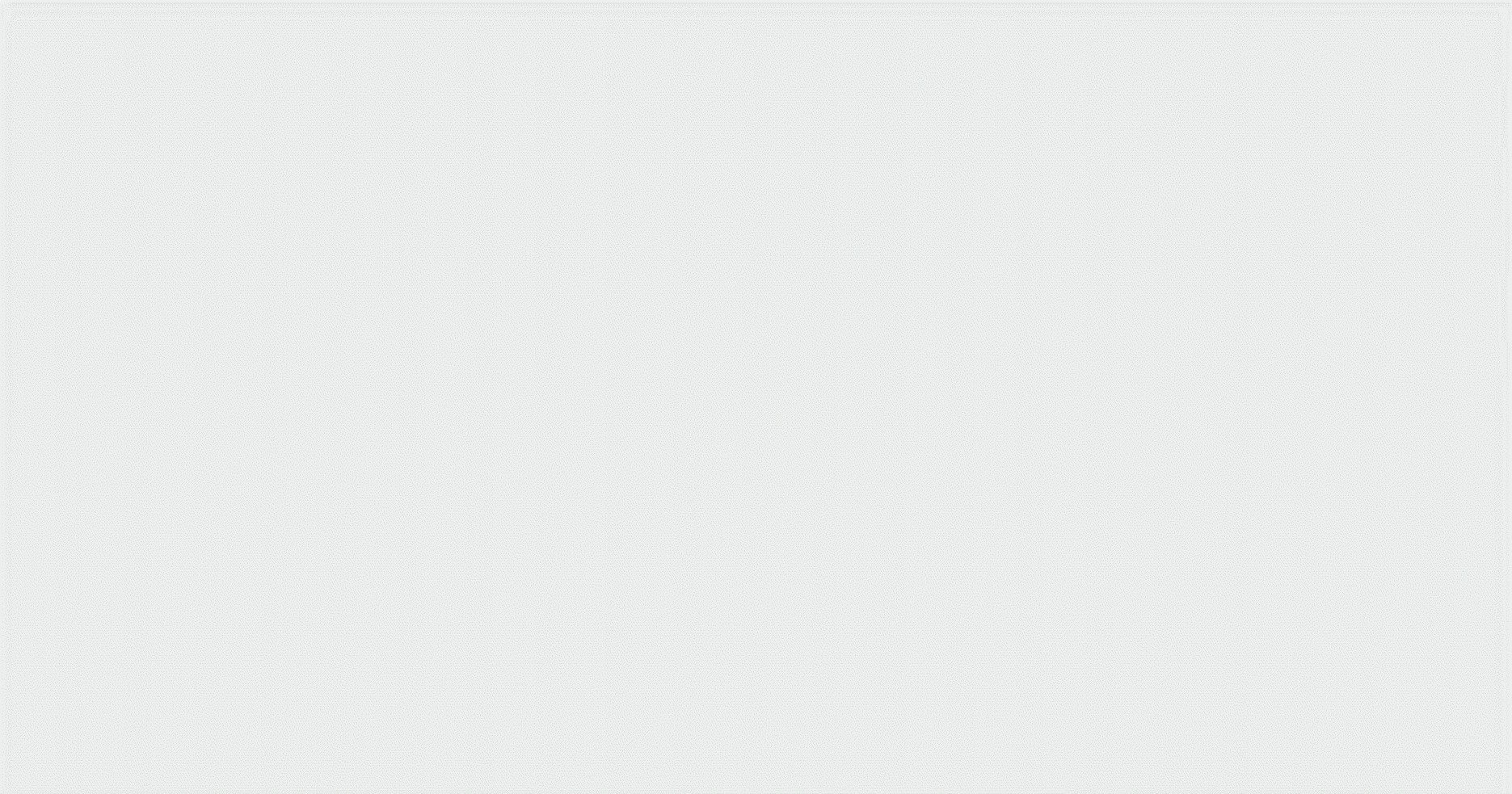 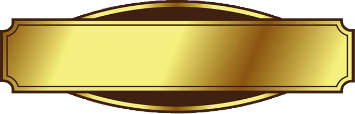 শব্দার্থ
পাহারা দেওয়া।
টহল=
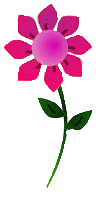 নিকটবর্তী।
আসন্ন=
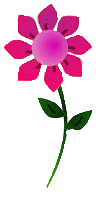 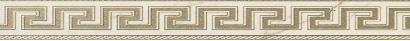 নির্ধারিত।
অবধারিত=
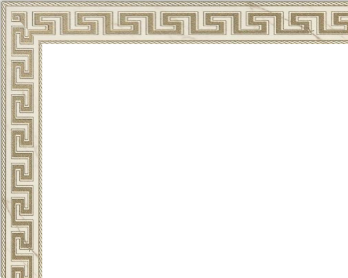 রক্তের প্রবাহে।
রক্তস্রোতে=
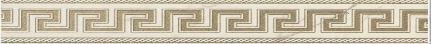 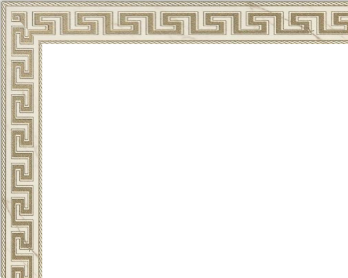 রঞ্জিত=
রং করা হয়েছে এমন।
শুয়ে আছে এমন।
শায়িত=
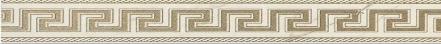 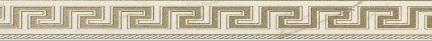 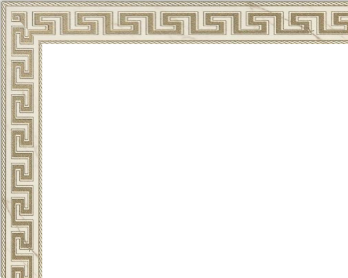 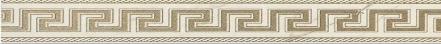 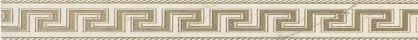 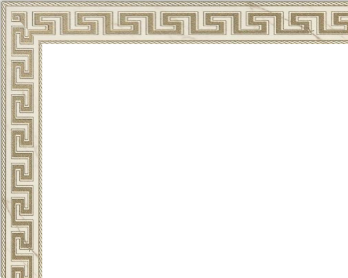 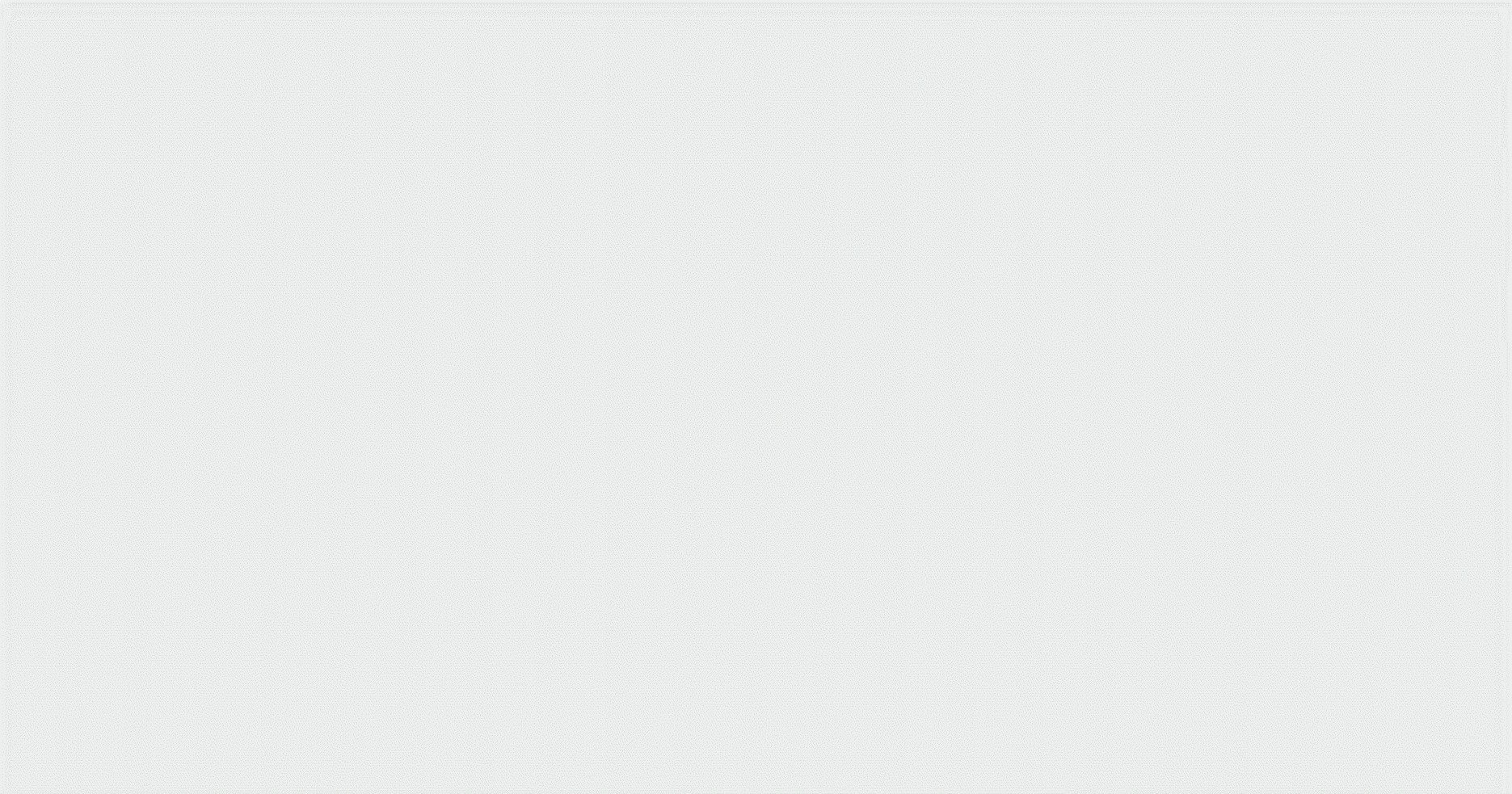 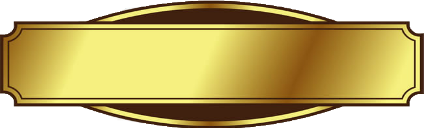 একক কাজ
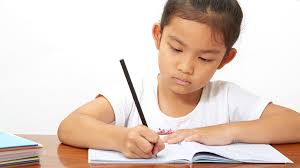 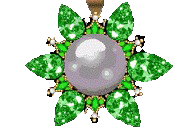 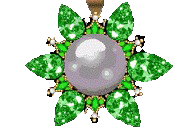 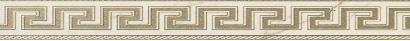 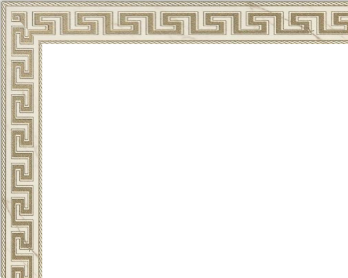 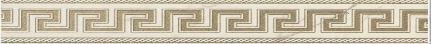 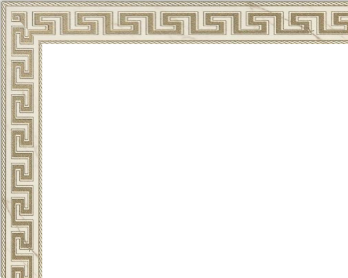 বীরশ্রেষ্ঠ মোহাম্মদ রুহুল আমিন সম্পর্কে পাঁচটি বাক্য লিখ-
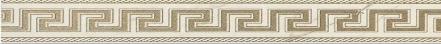 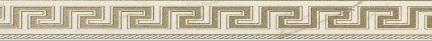 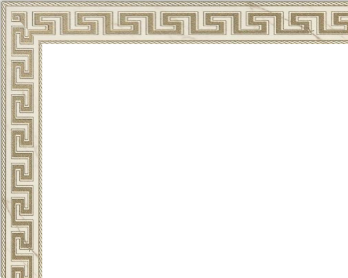 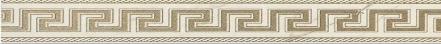 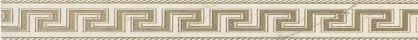 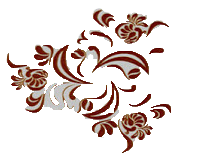 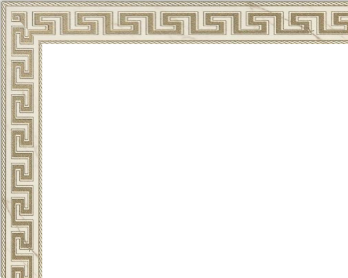 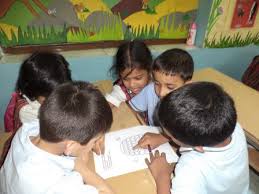 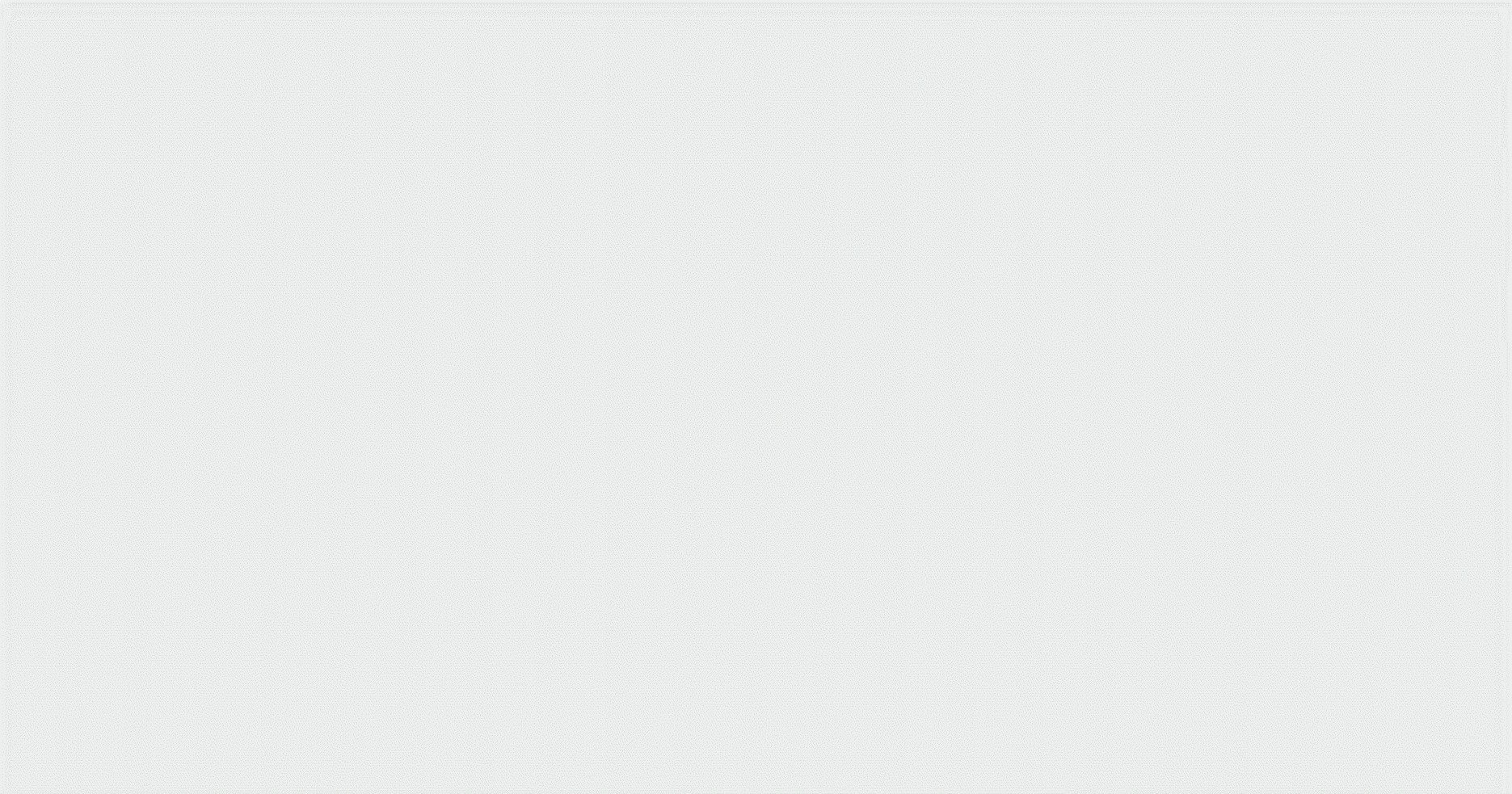 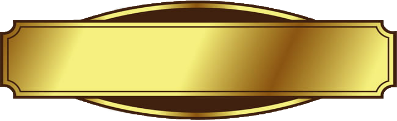 দলীয় কাজ
‘ক’ দলঃ- বীর শ্রেষ্ঠ মোহাম্দ রুহুল আমিন কিভাবে শহীদ 	     	 		      হয়েছিলেন? লিখ।
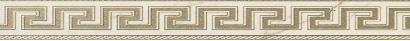 ‘খ’ দলঃ- গল্প থেকে মুক্তিযুদ্ধের সময় বীর যোদ্ধাদের সম্পর্কে যা 			     জেনেছ তা নিজের ভাষায় লিখ?
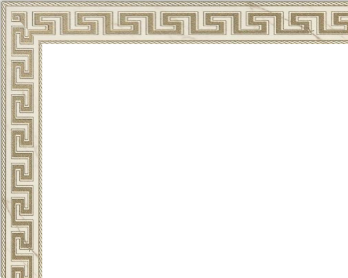 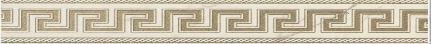 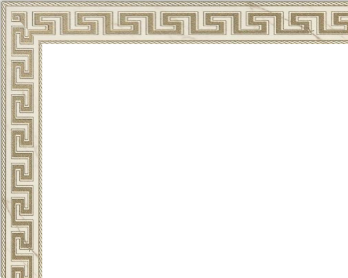 ‘গ’ দলঃ- দেশের এ বীরশ্রেষ্ঠ মুক্তিযোদ্ধাদের জন্য আমরা গর্বিত, 			     ব্যাখ্যা কর?
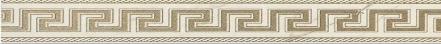 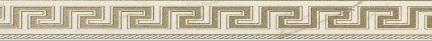 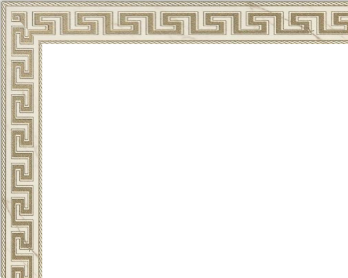 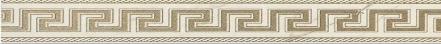 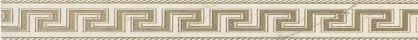 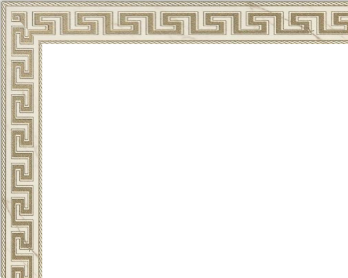 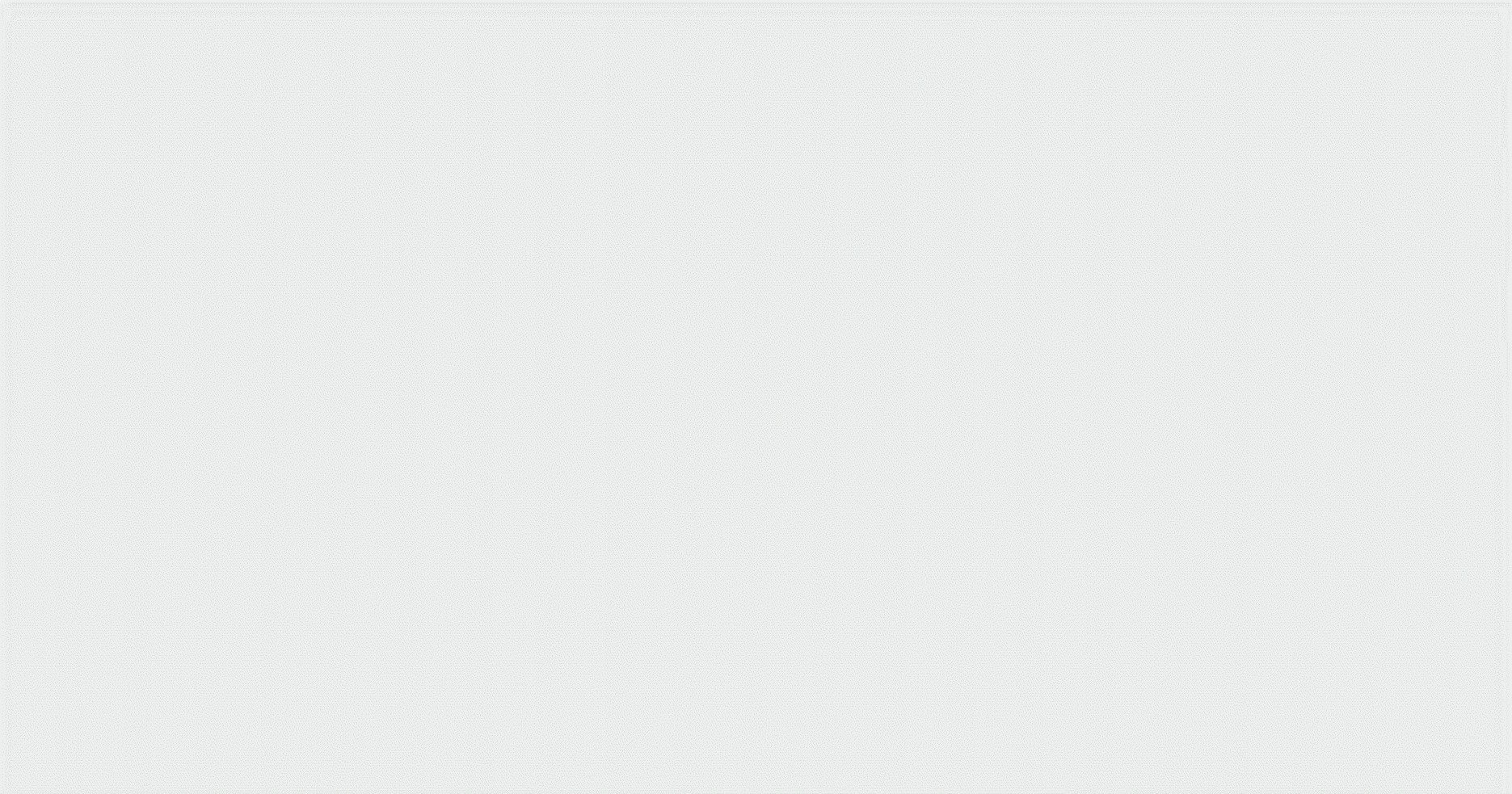 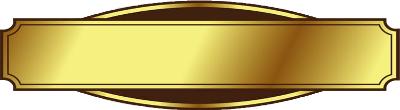 মূল্যায়ন
এবার মিলিয়ে দেখি
সঠিক শব্দ বসিয়ে শূন্যস্থান পূরন কর-
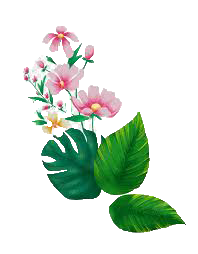 ১। জাহাজ দুটি………..কাছাকাছি চলে আসে।
নোয়াখালীর
বাঘের হাটের
খুলনার
ভোলার
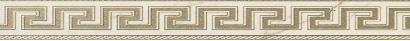 ২। দিনটা ছিল একাত্তরের  ………১০ তারিখ।
ডিসেম্বরের
মার্চের
মের
জুনের
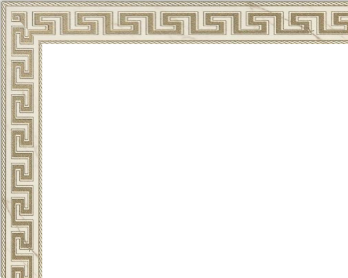 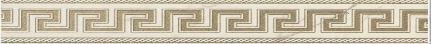 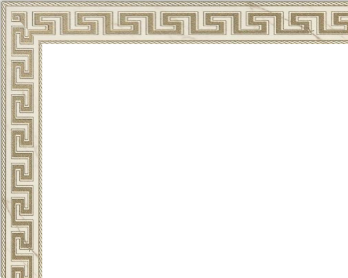 ৩। এ বীরশ্রেষ্ঠ মুক্তিযোদ্ধাদের জন্য আমরা………….।
লজ্জিত
গর্বিত
ব্যাথিত
আনন্দিত
৪। মুক্তিযোদ্ধাদের নৌযান দুটিরনাম ছিল বিএনএস পলাশ এবং বিএনএস…….।
যমুনা
রুপসা
পদ্মা
মেঘনা
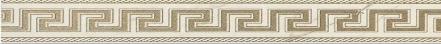 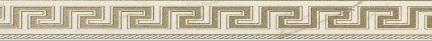 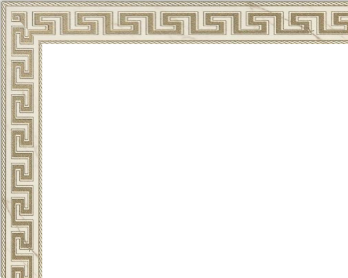 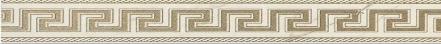 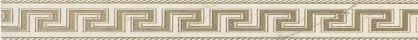 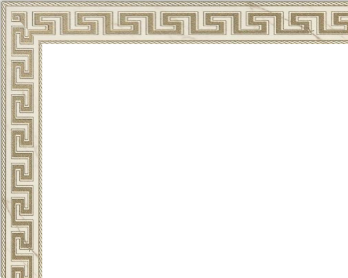 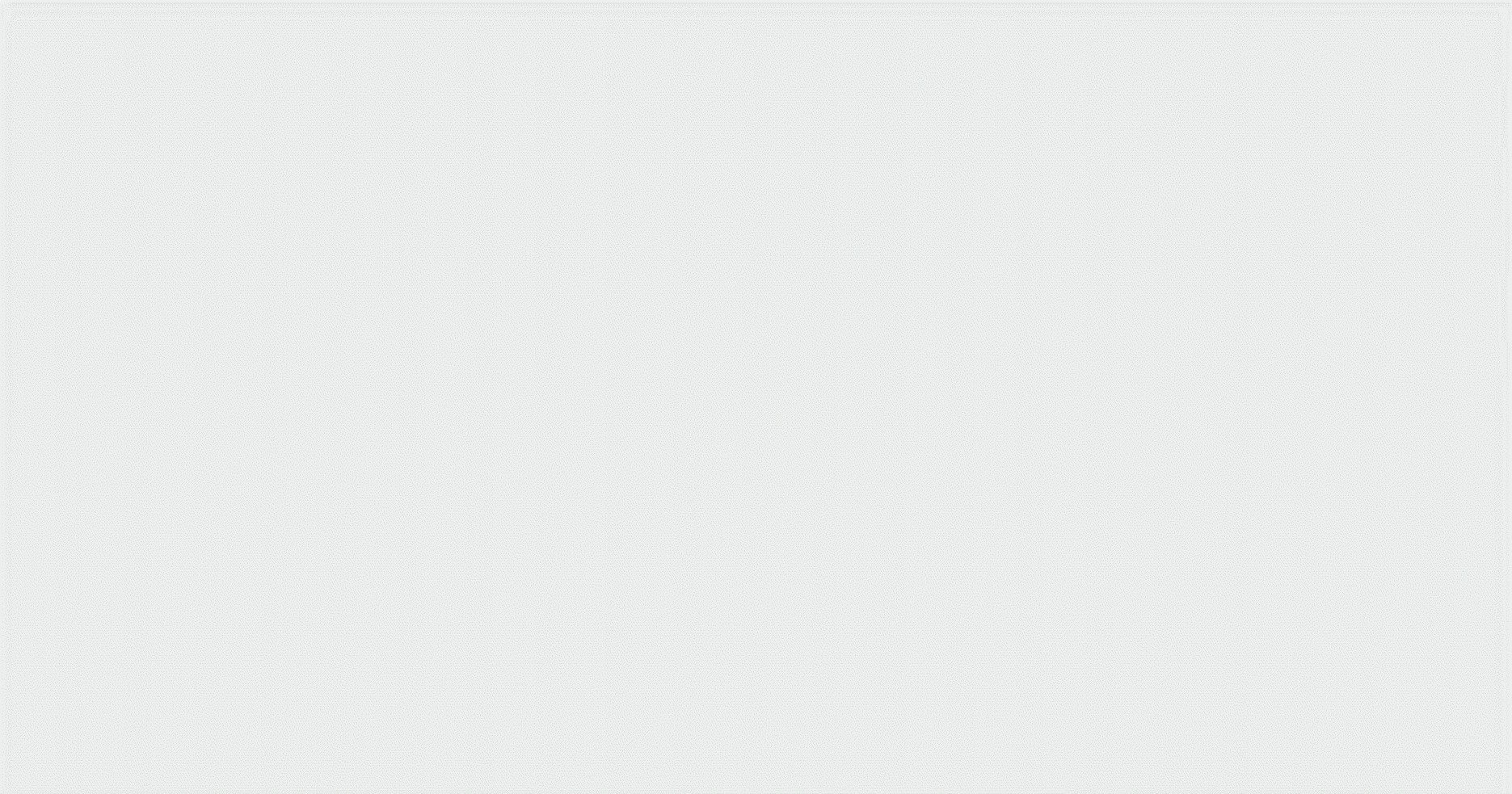 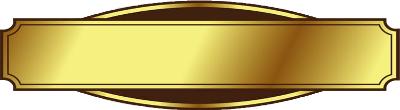 মূল্যায়ন
নিচের প্রশ্নগুলির উত্তর লিখ-
১। মুক্তিযোদ্ধাদের নৌযান কোন বন্দর দখল করে নিয়েছে? 
২। নৌযান দুটির নাম লিখ?
৩। নৌযানের উপর কোথা থেকে কি এসে পড়ল?
৪। কত সালের কত তারিখে রুহুল আমিন শহীদ হন?
৫। বীরশ্রেষ্ঠ রুহুল আমিন কোথায় চির নিদ্রায় শায়িত আছেন?
৬। কত সালের কত তারিখে আমাদের বিজয় অর্জিত হয়?
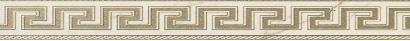 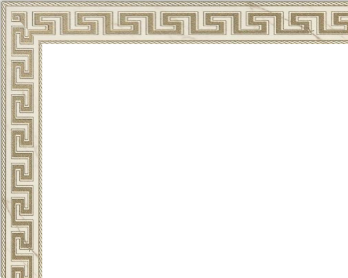 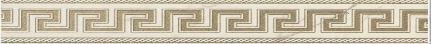 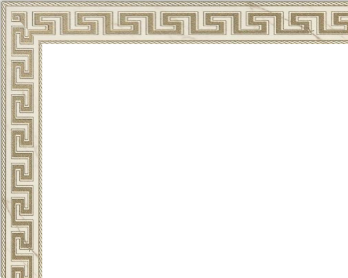 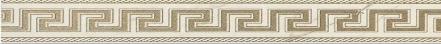 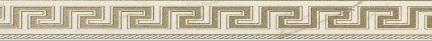 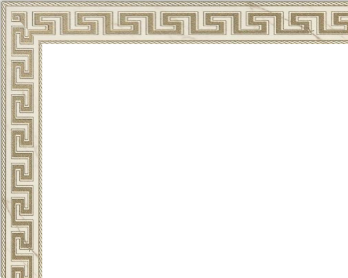 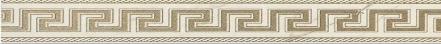 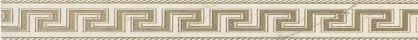 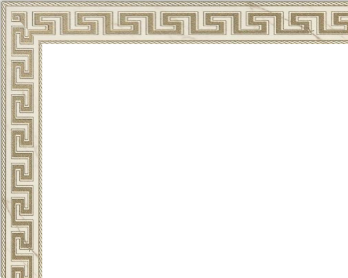 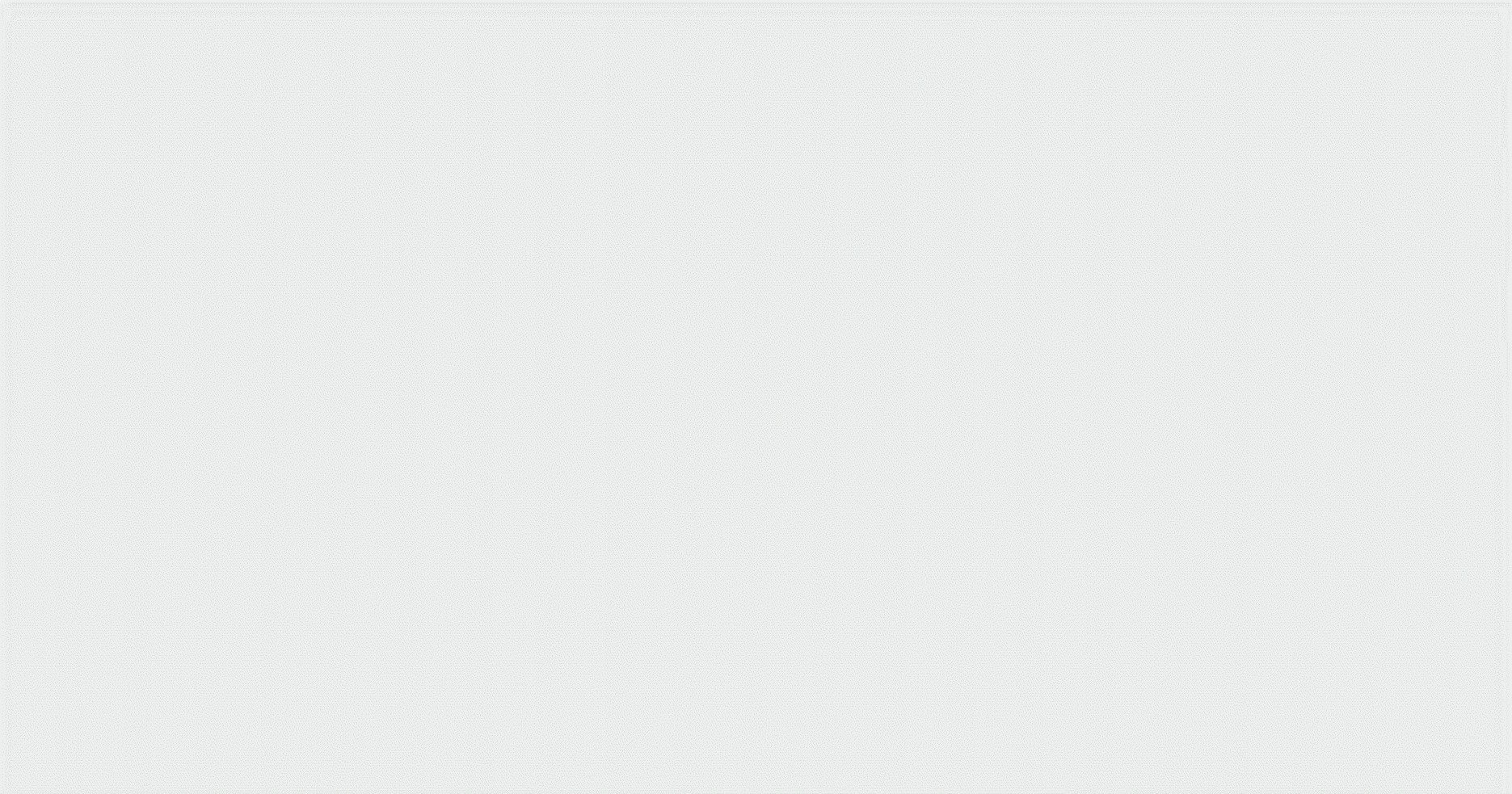 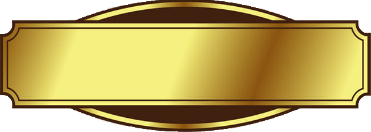 বাড়ীর কাজ
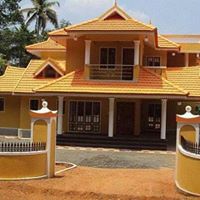 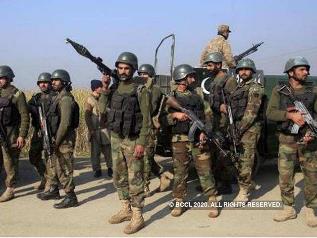 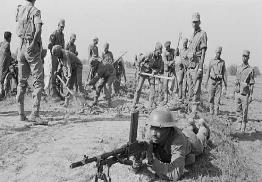 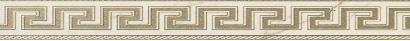 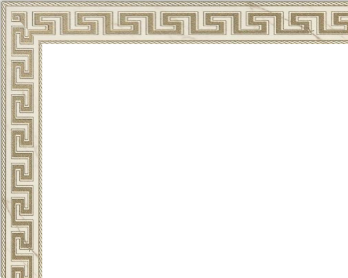 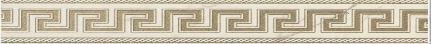 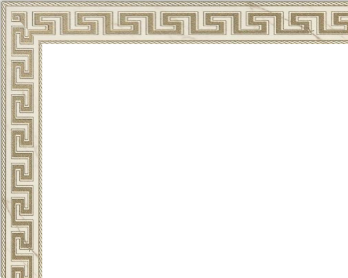 ৭১ এর দিনগুলি সম্পর্কে ৫টি বাক্য লিখে আনবে।
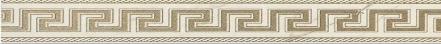 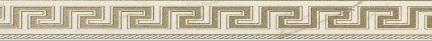 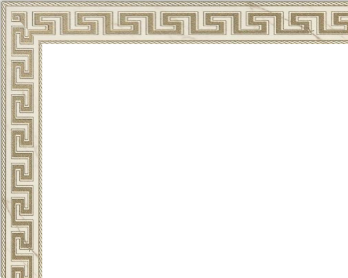 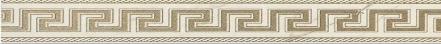 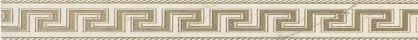 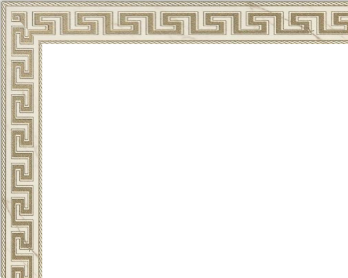 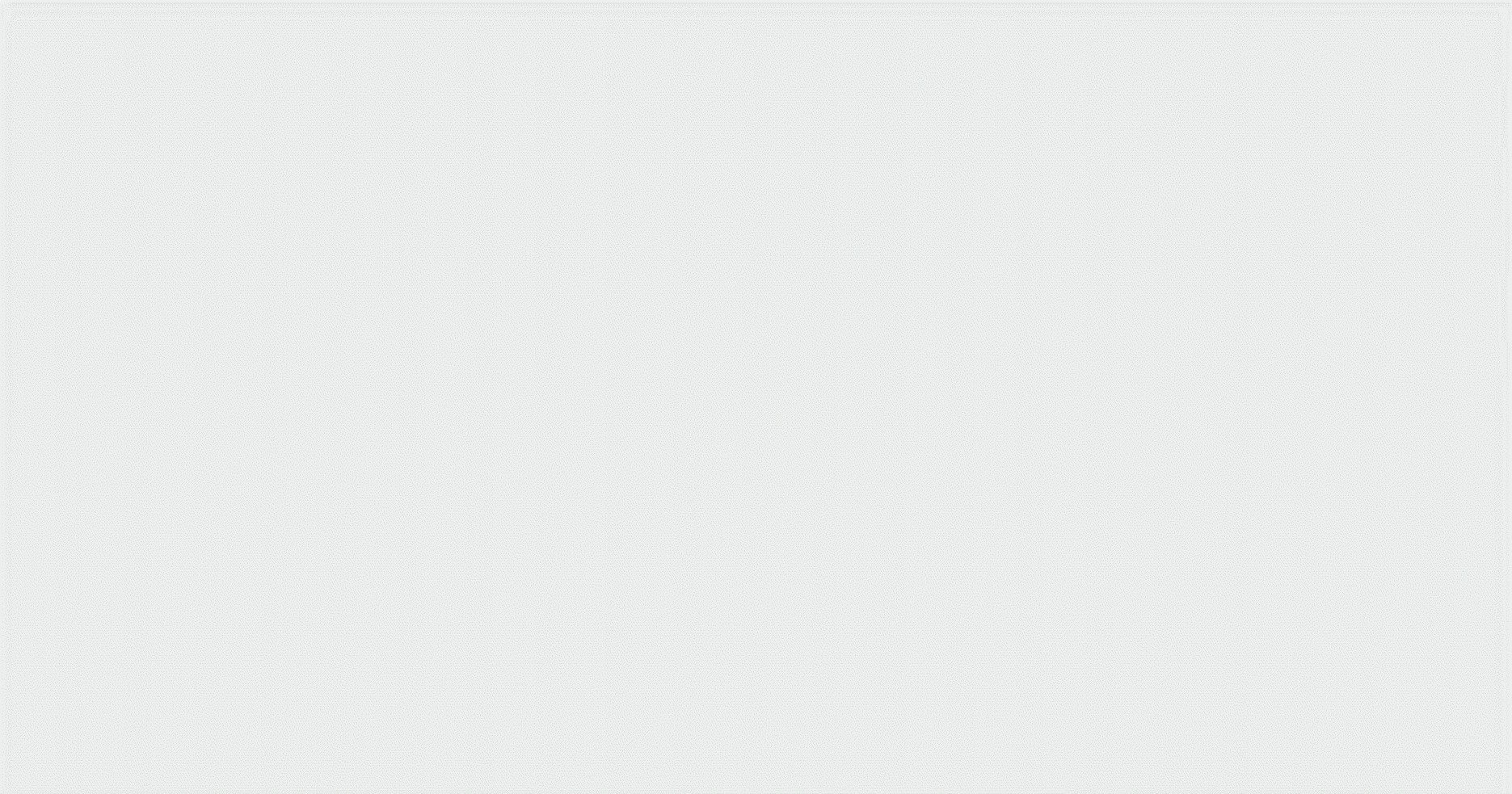 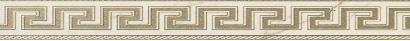 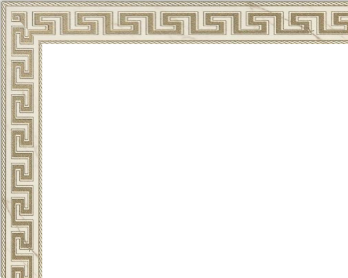 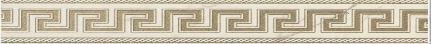 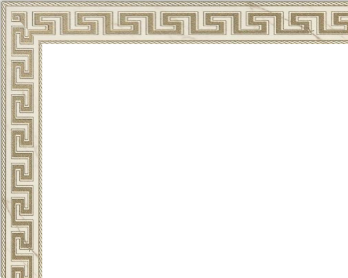 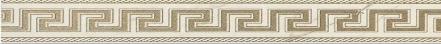 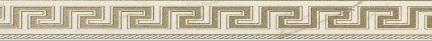